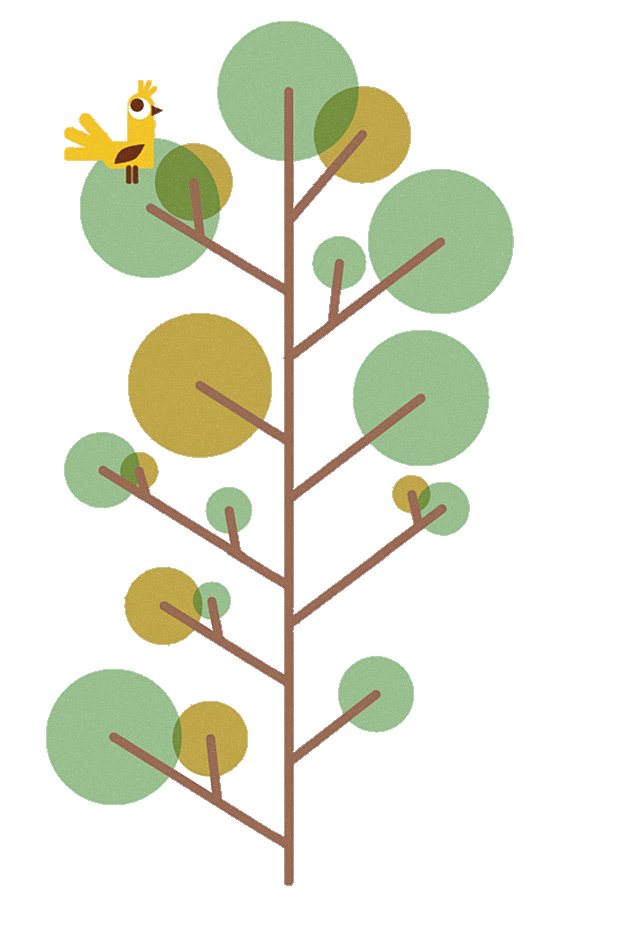 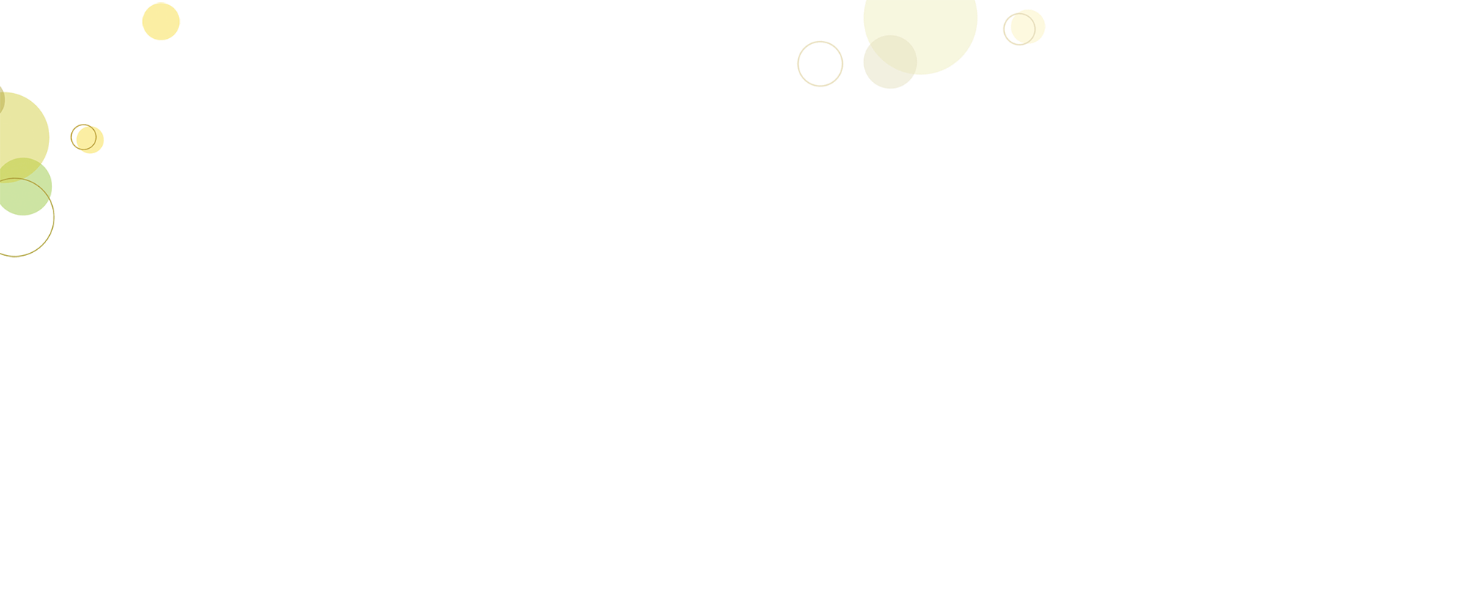 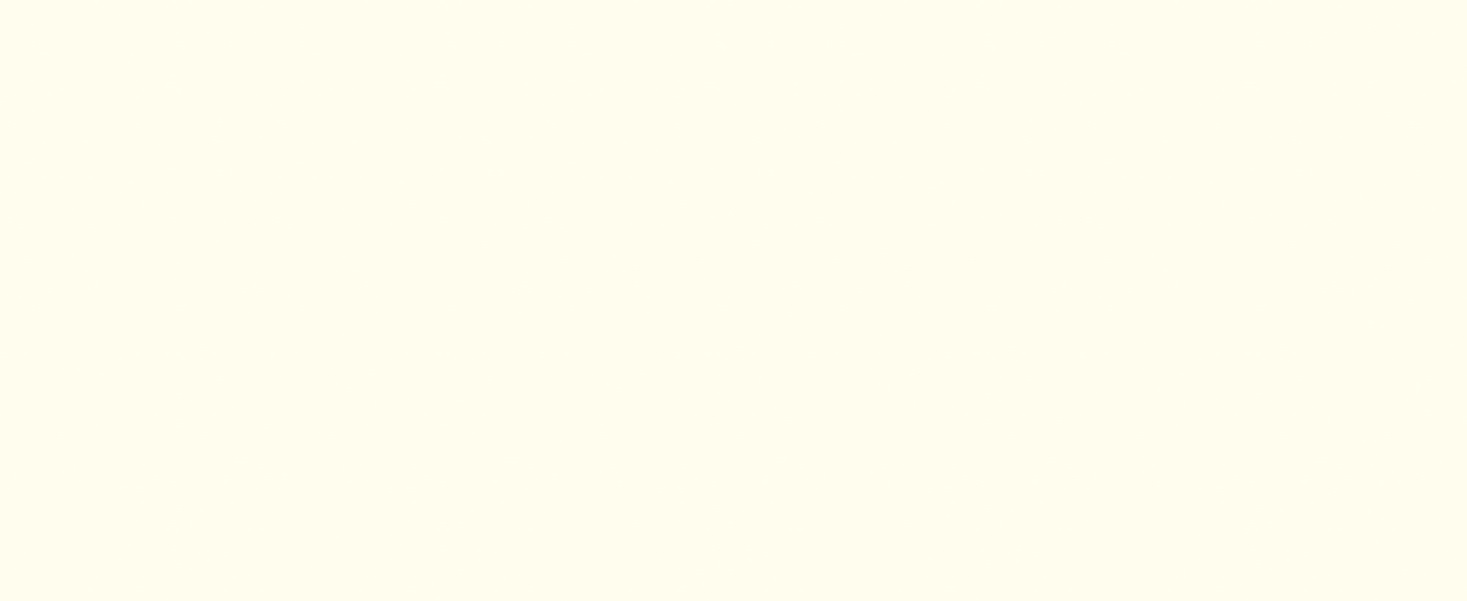 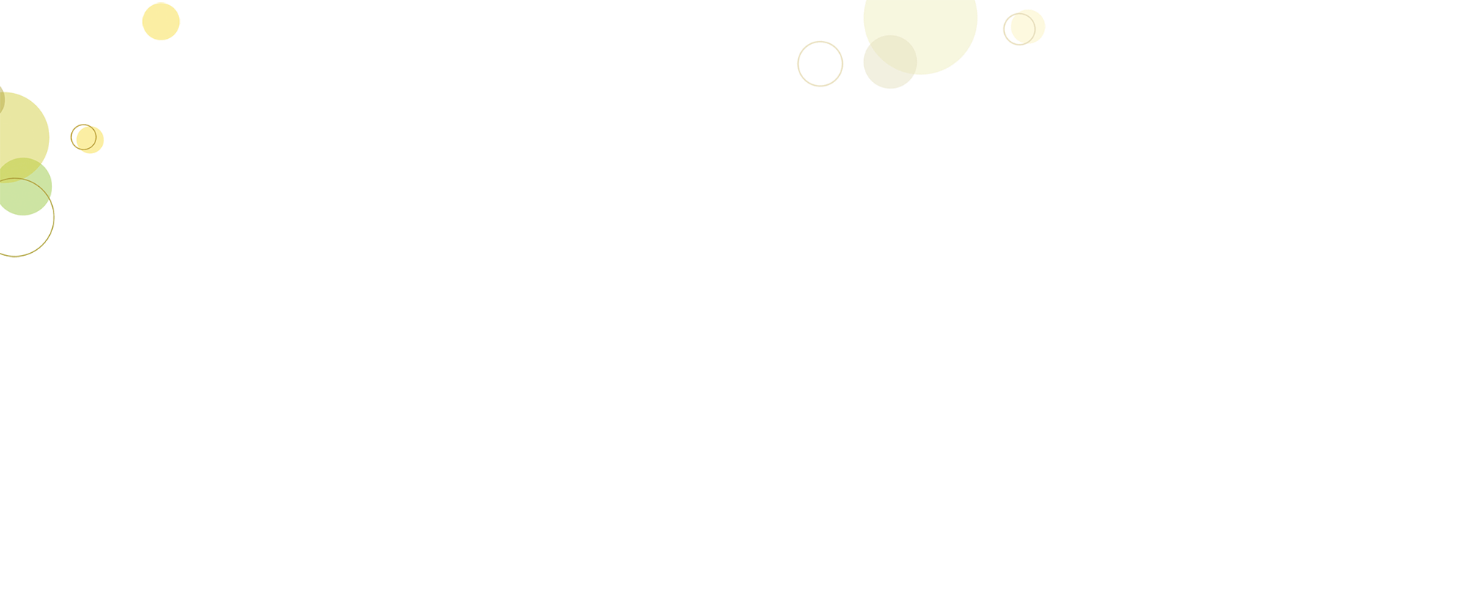 KHỞI ĐỘNG
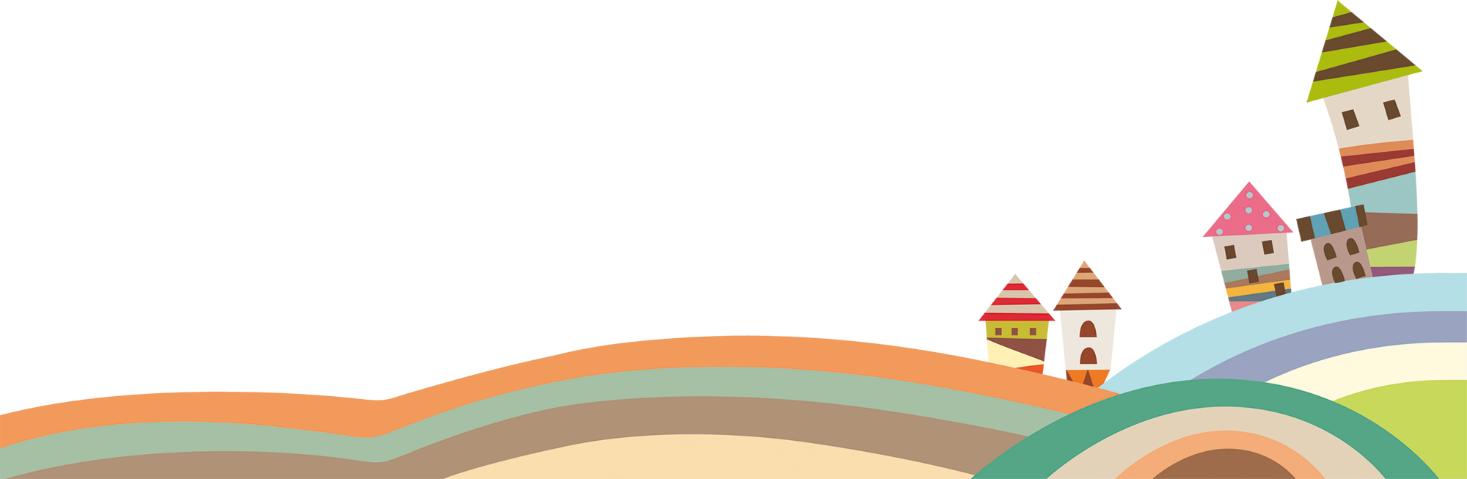 Quan sát hình ảnh cho biết:
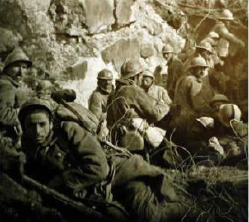 Họ là ai? Họ đang làm gì?
Điều gì đã xảy ra với họ. 
Những hình ảnh đó gợi cho em liên tưởng đến sự kiện gì?
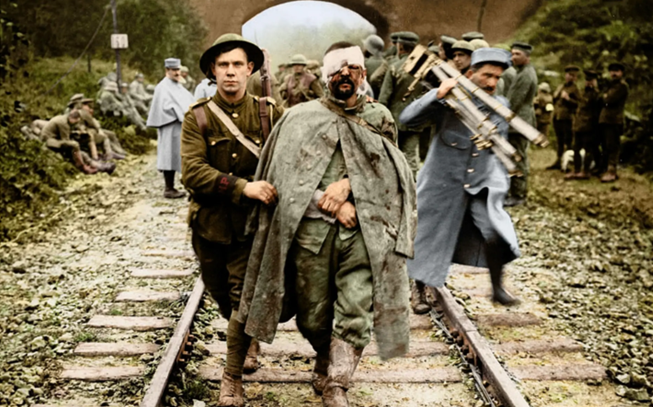 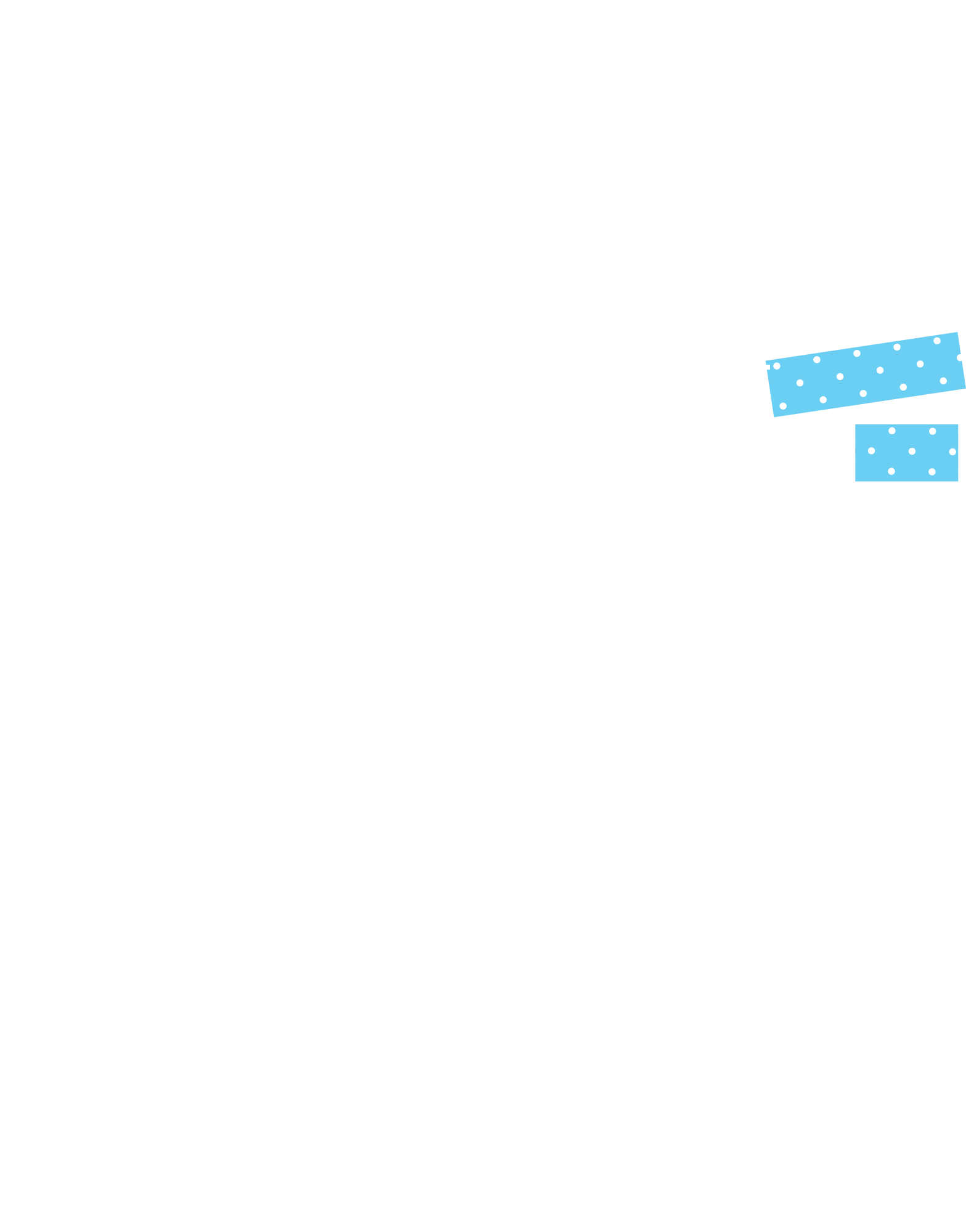 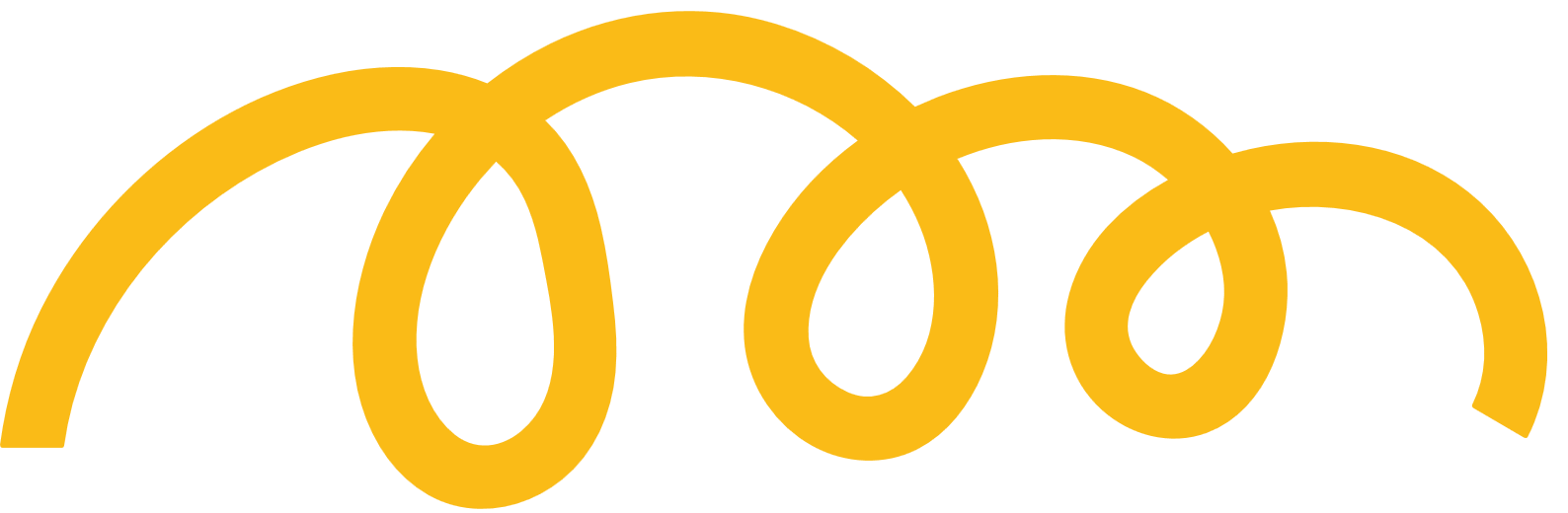 Bài 12
Chiến tranh thế giới thứ nhất 1914-1918
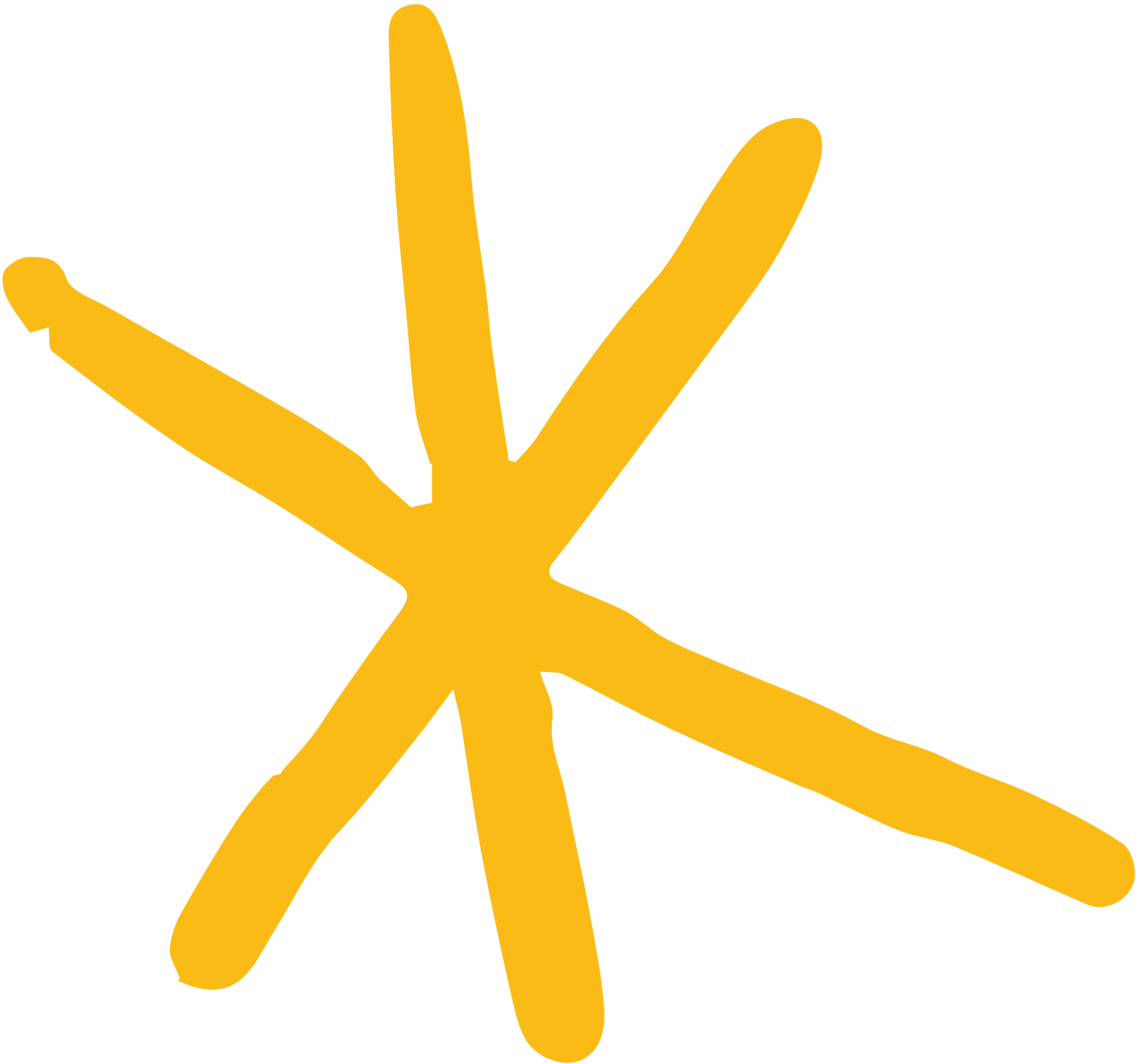 NỘI DUNG BÀI HỌC
2. Hậu quả và tác động của CTTG thứ 1 đối với lich sử nhân loại
I.Nguyên nhân bùng nổ chiến tranh thế giới thứ nhất
CHỦ NGHĨA TƯ BẢN CUỐI THẾ KỈ XIX ĐẦU XX
1860
1870
1890
1900-1913
1880
1
1
ANH
2
2
PHÁP
3
ĐỨC
3
MỸ
4
4
BẢNG ĐỐI CHIẾU VỀ KINH TẾ VÀ THUỘC ĐỊA GIỮA CÁC NƯỚC
SỰ THAY ĐỔI VỊ TRÍ CỦA CÁC ĐẾ QUỐC
DỤA VÀO 2 BIỂU ĐỒ  EM HÃY CHO BIẾT TÌNH HÌNH CÁC NƯỚC TƯ BẢN CUỐI THẾ KỈ XIX ĐẦU XX ?
[Speaker Notes: Khi nước Anh, Pháp có nền KT tụt hạng nhưng thuộc địa đứng 1,2 còn Mỹ, Đức có nền kinh tế phát triển nhưng thuộc địa đứng thứ 3,4 .]
CHUYÊN GIA PHÂN TÍCH PHIM
Thời gian
5 phút
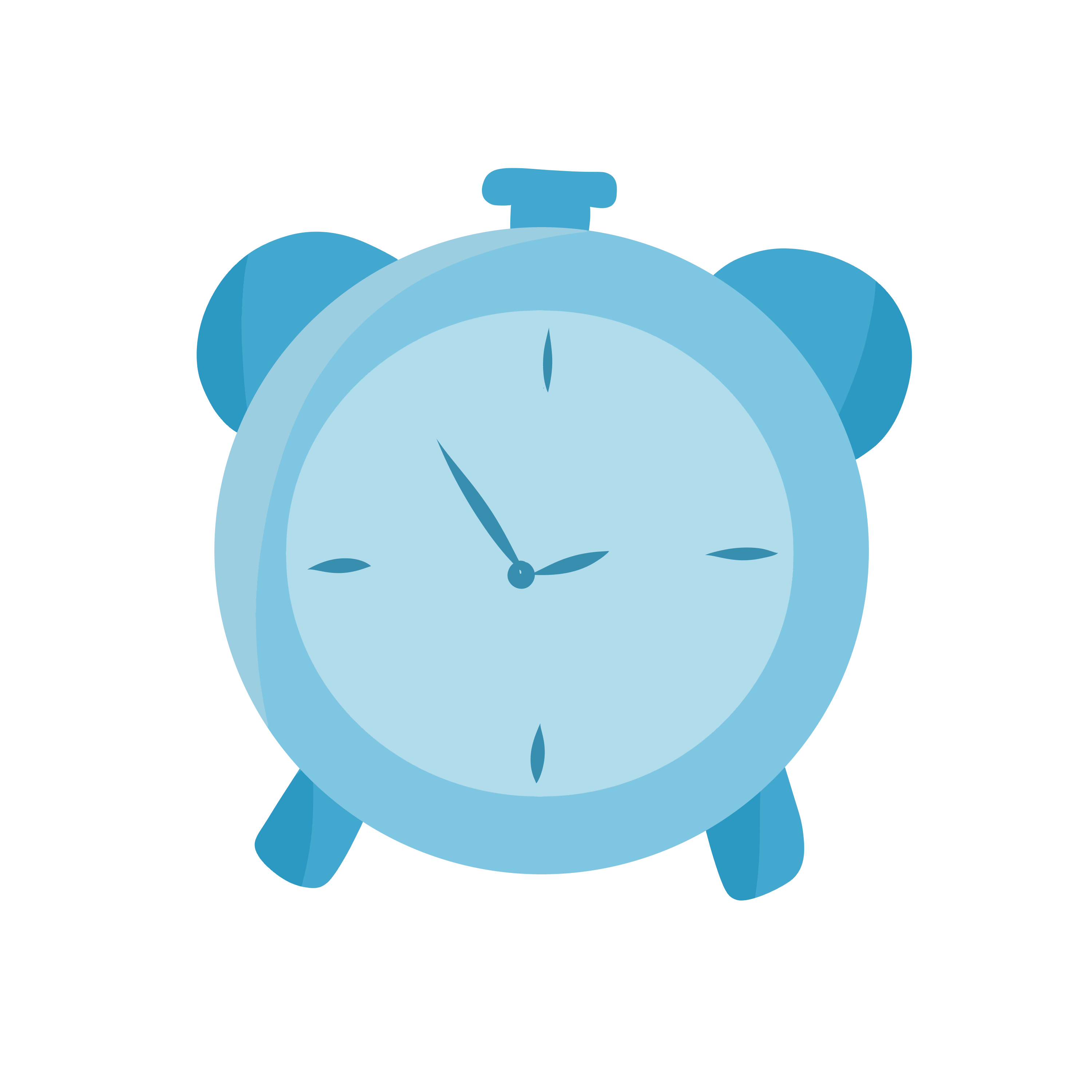 Xem phim
Thực hiện nhiệm vụ
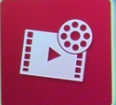 Hình thức
Nhóm cặp đôi
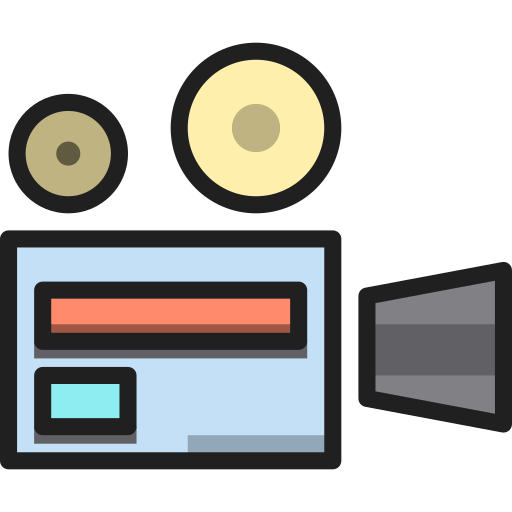 Trình bày
Trước lớp
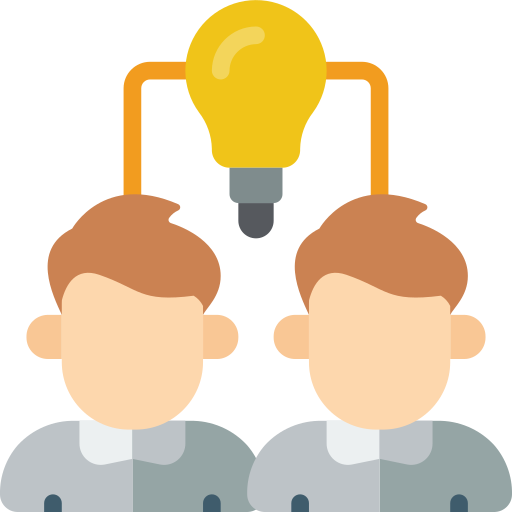 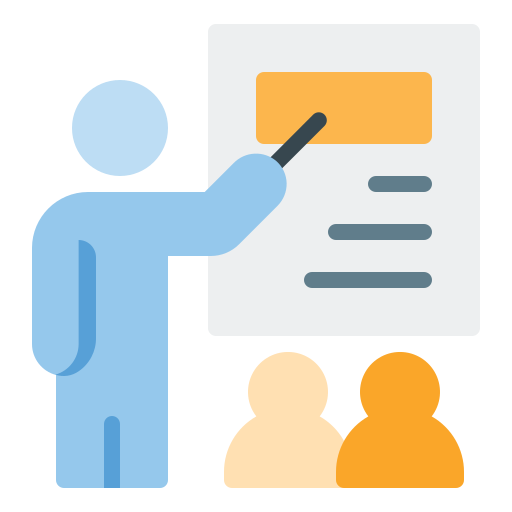 TẢNG BĂNG TRÔI CỦA EM
Xem phim, Rút ra nguyên nhân sâu xa của CTTG thứ nhất
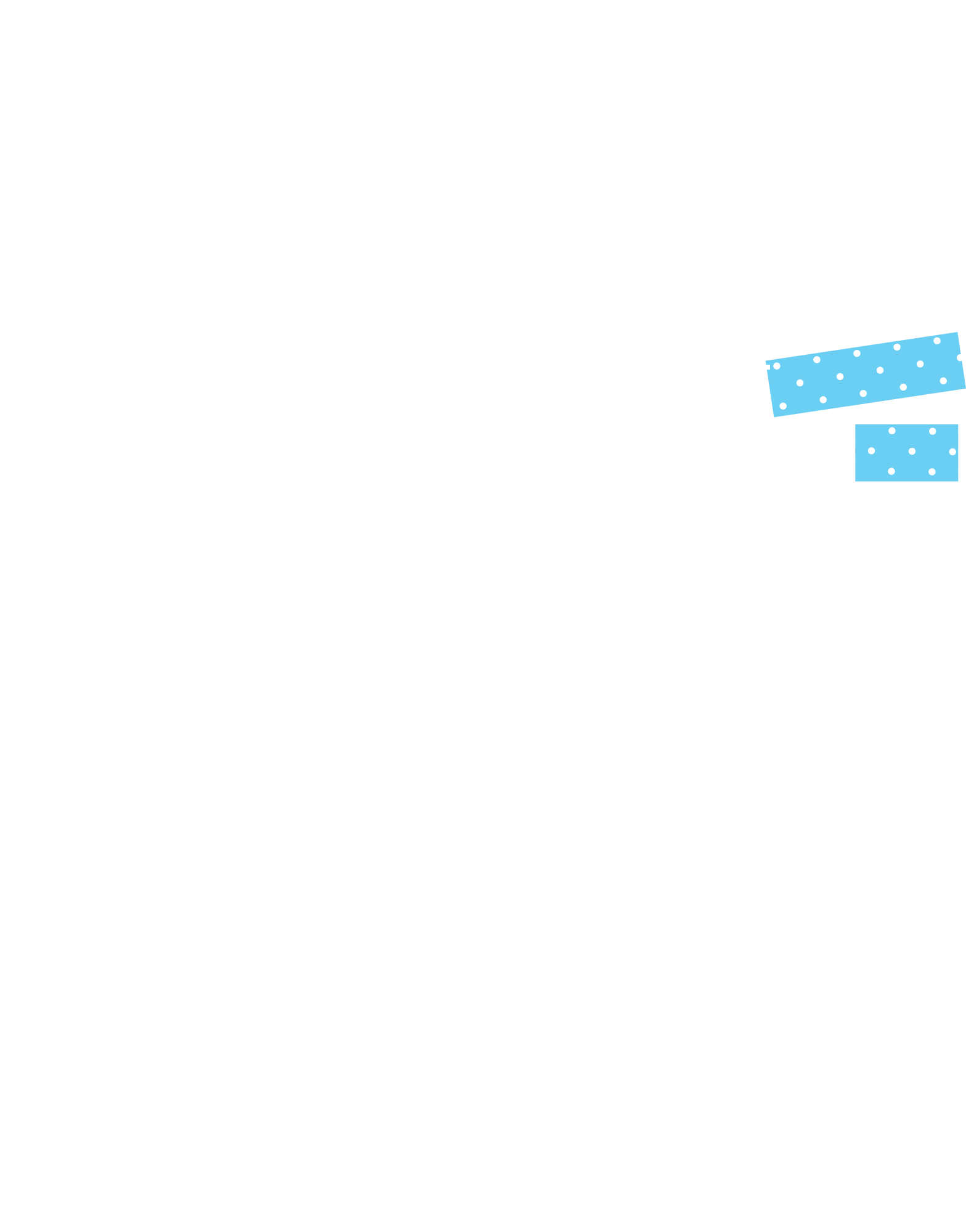 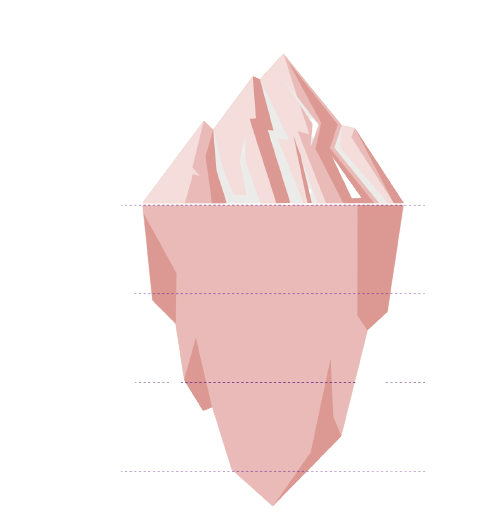 Nguyên nhân trực tiếp
Nguyên nhân sâu xa
[Speaker Notes: Gv giải thích trước khi HS thực hiện nhiệm vụ 
: Nguyên nhân trực tiếp- tác động trực tiếp 
Nguyên nhân sâu xa là nguyên nhân ủ ngầm trong các nước đế quốc.]
PHIIM TƯ LIỆU CHIẾN TRANH THẾ GIỚI THỨ NHẤT (1914 -1918)
[Speaker Notes: Nguyên nhân trực tiếp: Thái tử Áo-Hung bị ám sát
Nguyên nhân sâu xa: sự phát triển không đồng đều của các nước đế quốc.]
TẢNG BĂNG TRÔI CỦA EM
Xem phim, Rút ra nguyên nhân sâu xa của CTTG thứ nhất
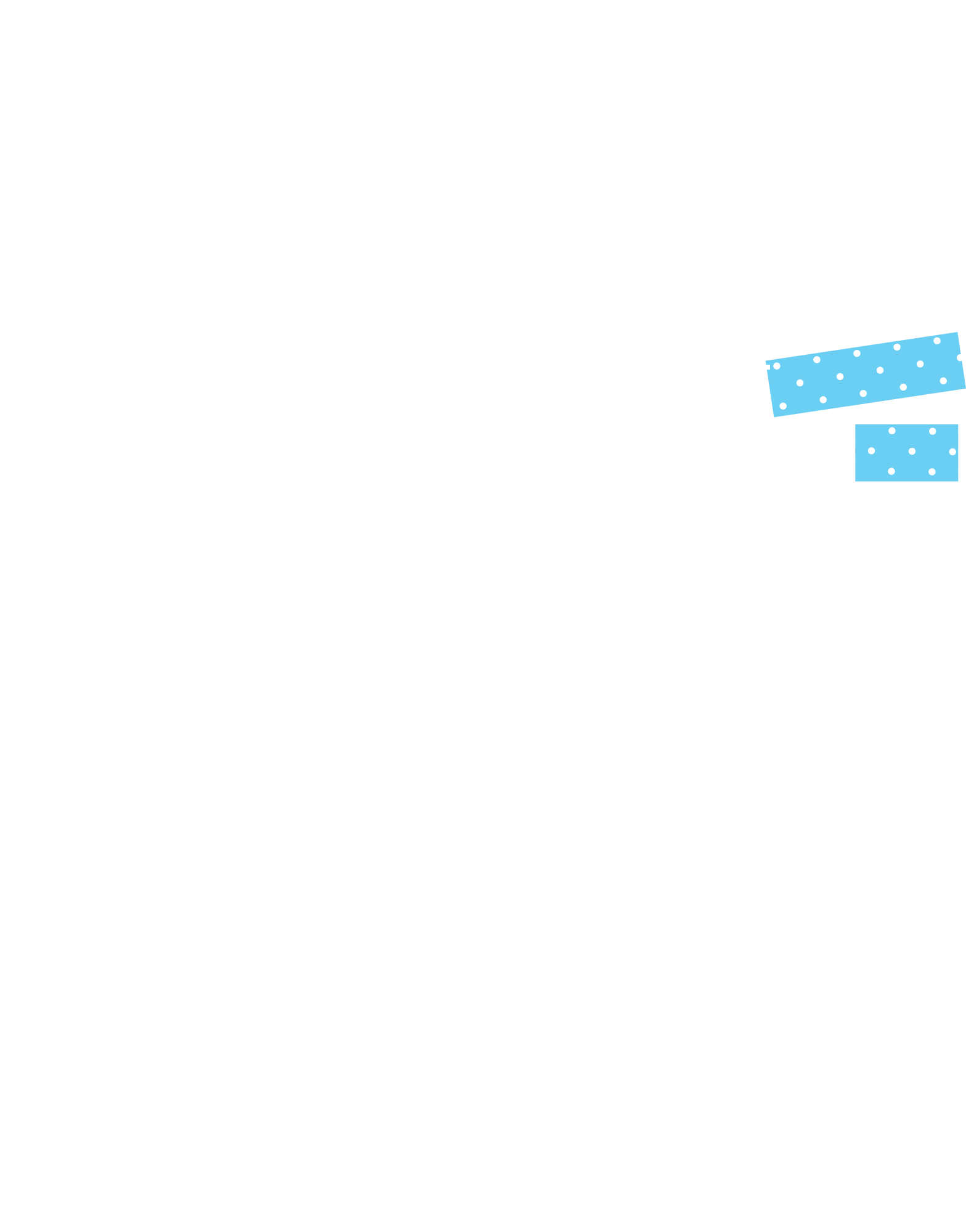 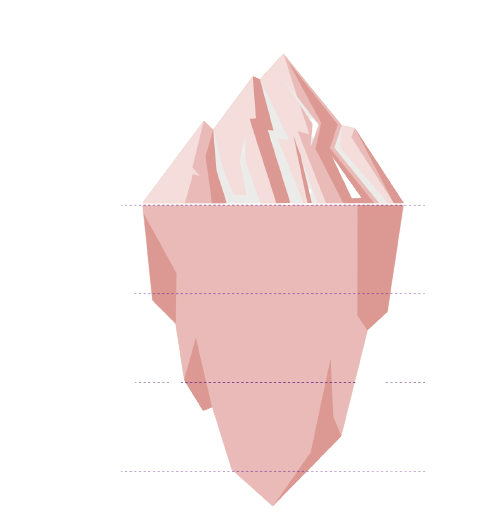 Nguyên nhân trực tiếp
- Sự phát triển không đều về kinh tế giữa các nước đế quốc
- Mâu thẫn về thuộc địa gay gắt
Nguyên nhân sâu xa
- Hình thành 2 khối quân sự đối địch nhau
[Speaker Notes: Gv giải thích trước khi HS thực hiện nhiệm vụ
: Nguyên nhân trực tiếp- tác động trực tiếp 
Nguyên nhân sâu xa là nguyên nhân ủ ngầm trong các nước đế quốc.]
GÓC SUY NGẪM
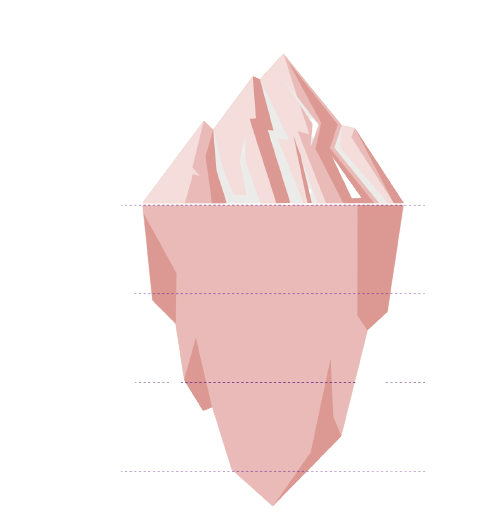 1. Những điều em học được khi hoàn thành tảng băng của mình ?
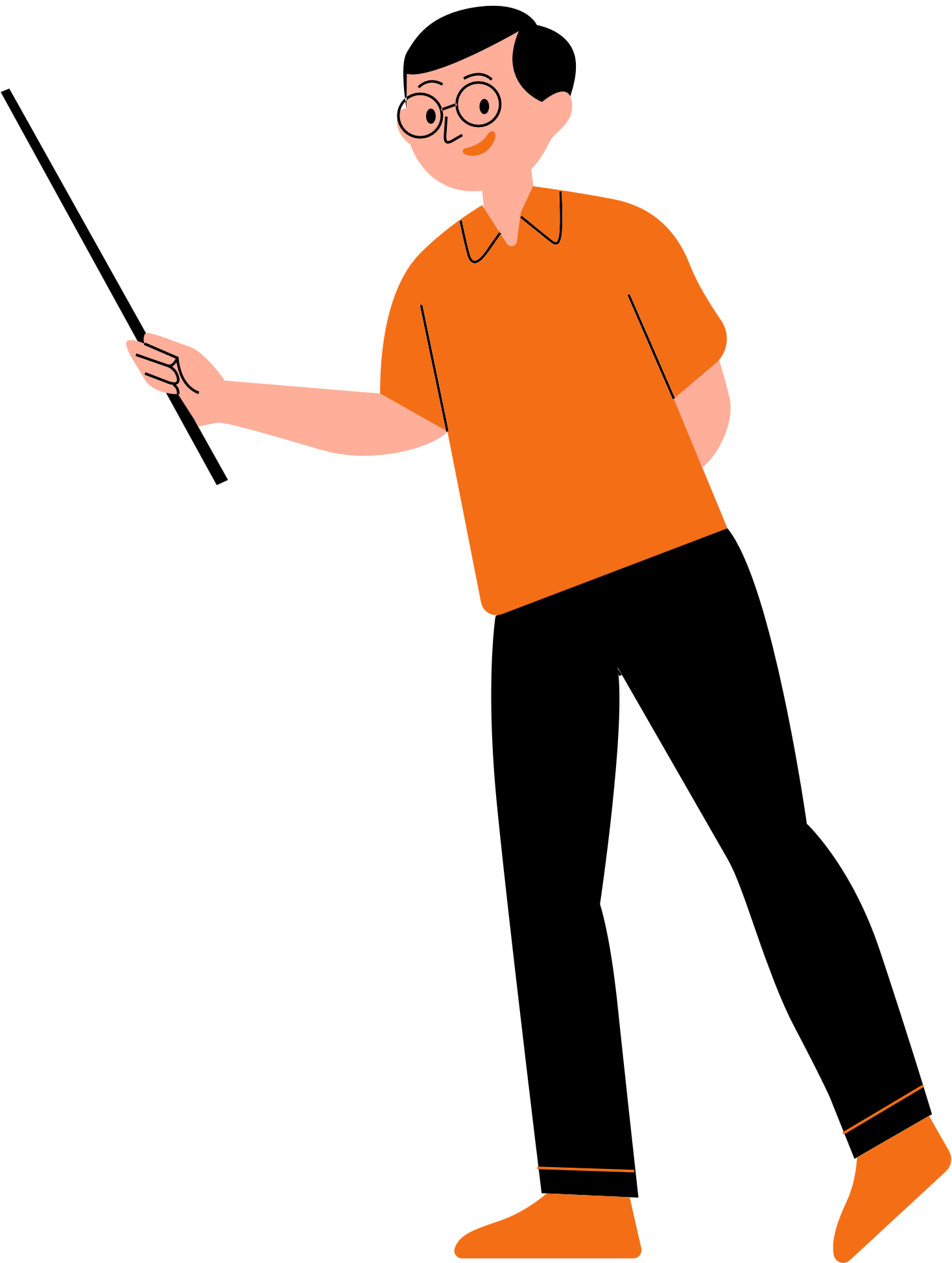 - Sự phát triển không đều về kinh tế giữa các nước đế quốc
2. Trong các nguyên nhân sâu xa được liệt kê ở phần dưới của tảng băng, em nghĩ nguyên nhân nào là quan trọng nhất ? Tại sao ?
- Mâu thẫn về thuộc địa gay gắt
2.
- Hình thành 2 khối quân sự đối địch nhau
[Speaker Notes: Chúng ta nên quan tâm những yếu tố ẩn bên trong thay vì chỉ dựa trên những thứ hiển nhiên trước mắt
Đó là thuộc địa.]
Sự phân chia thuộc địa giữa các nước đế quốc “già” và “trẻ”
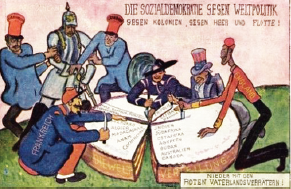 Các nước còn lại: Nhật Bản, Nga…
Đức
Mĩ
Anh
Pháp
[Speaker Notes: Đây là hình ảnh biếm họa rất sinh động về sự phân chia không đồng đều hệ thống thuộc địa giữa các nước đề quốc là một nguyên nhân quan trọng dẫn đến chiến tranh thế giới thứ nhất.]
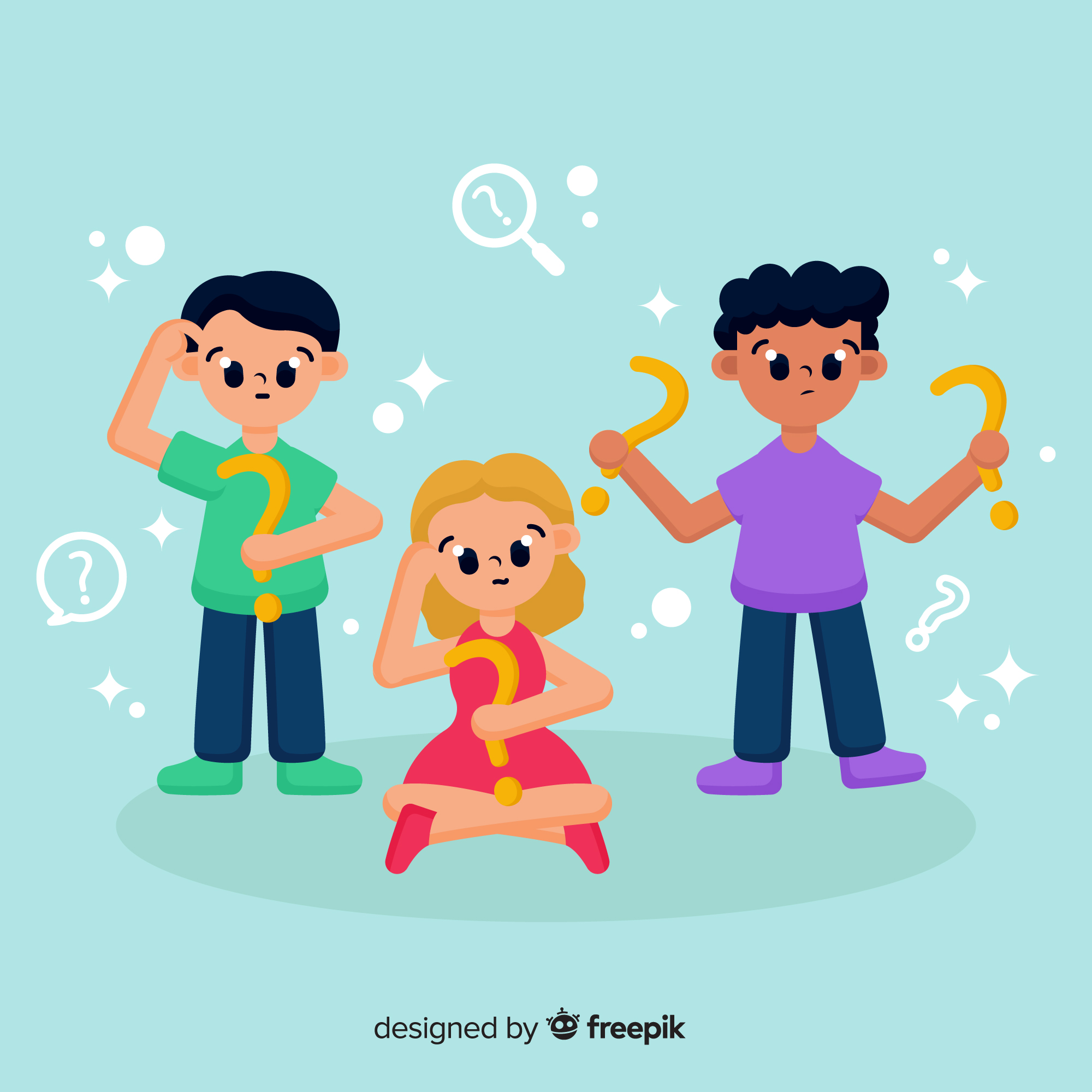 THỬ 
TÀI 
Quan sát
Quan sát lược đồ ghi nhớ tên
Thời gian suy nghĩ: 1 phút
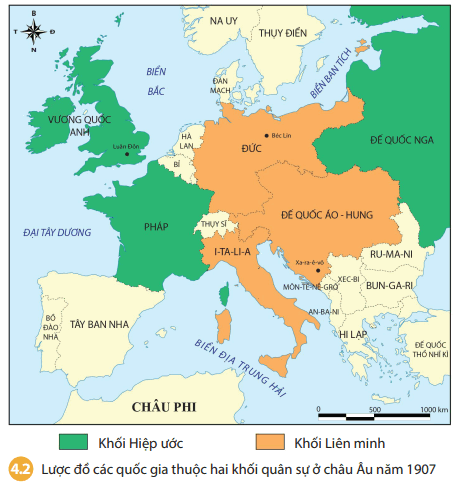 1. Những nước thuộc khối liên minh
Đức, Áo-Hung, I-ta-li-a
……………………………………
……………...........................
2. Những nước thuộc khối hiệp ước
---------------------------------…………………………………..
ANH, Pháp, Nga…
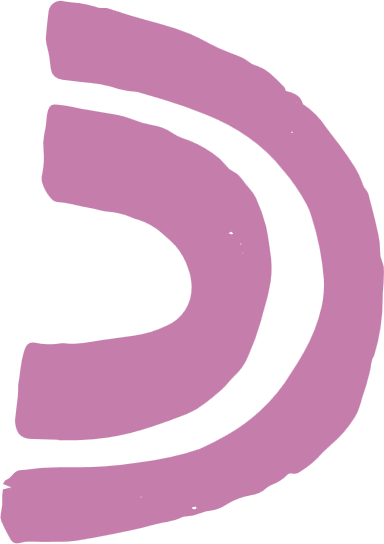 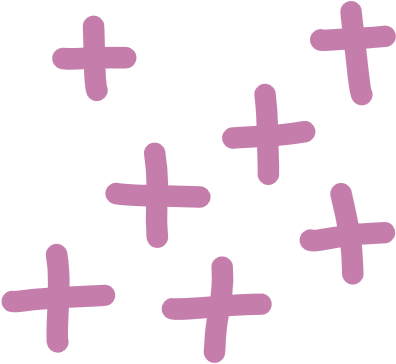 Ông ấy là ai? (Who)
Theo dõi SGK và hoàn thành phiếu học tập thông qua kĩ thuật 5W1H
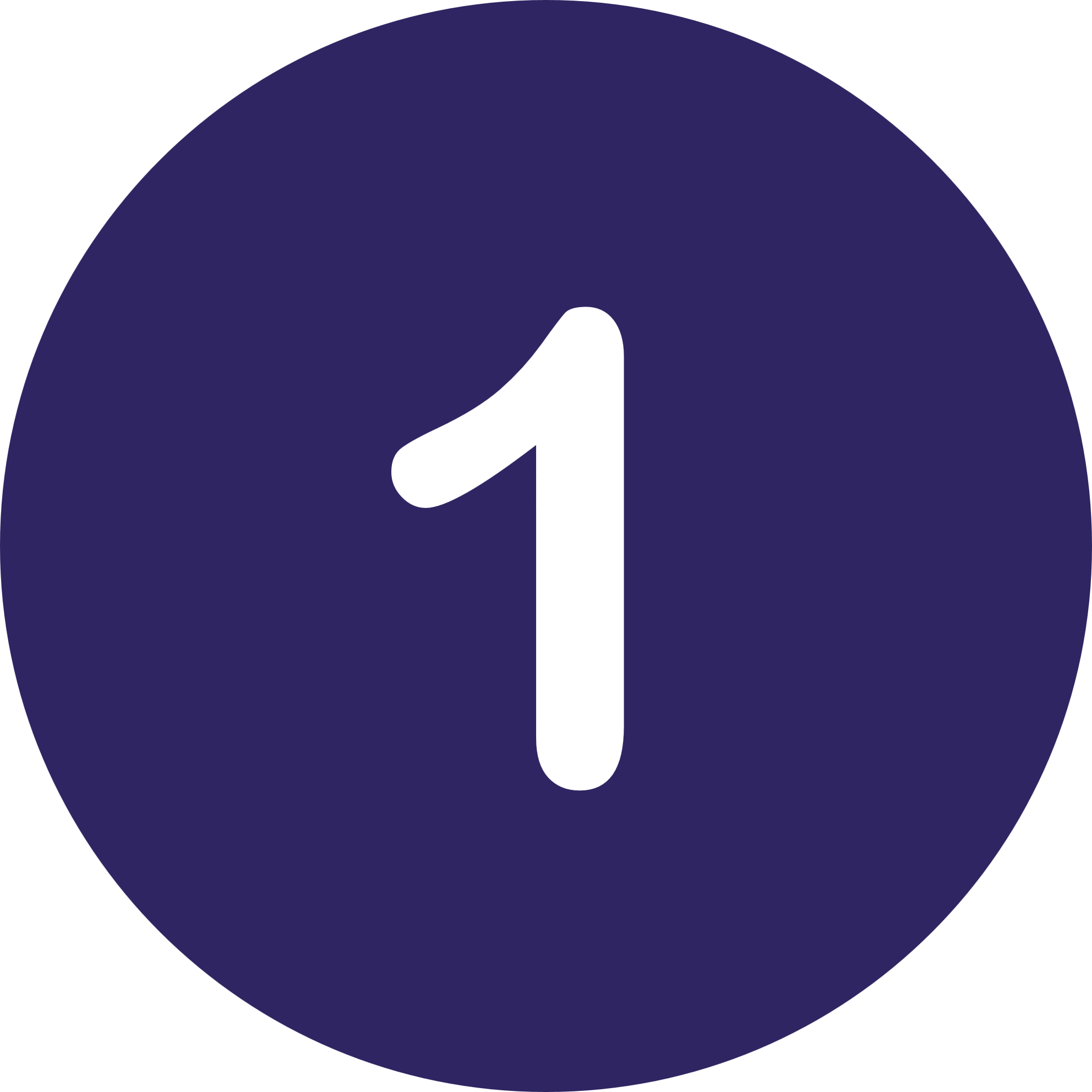 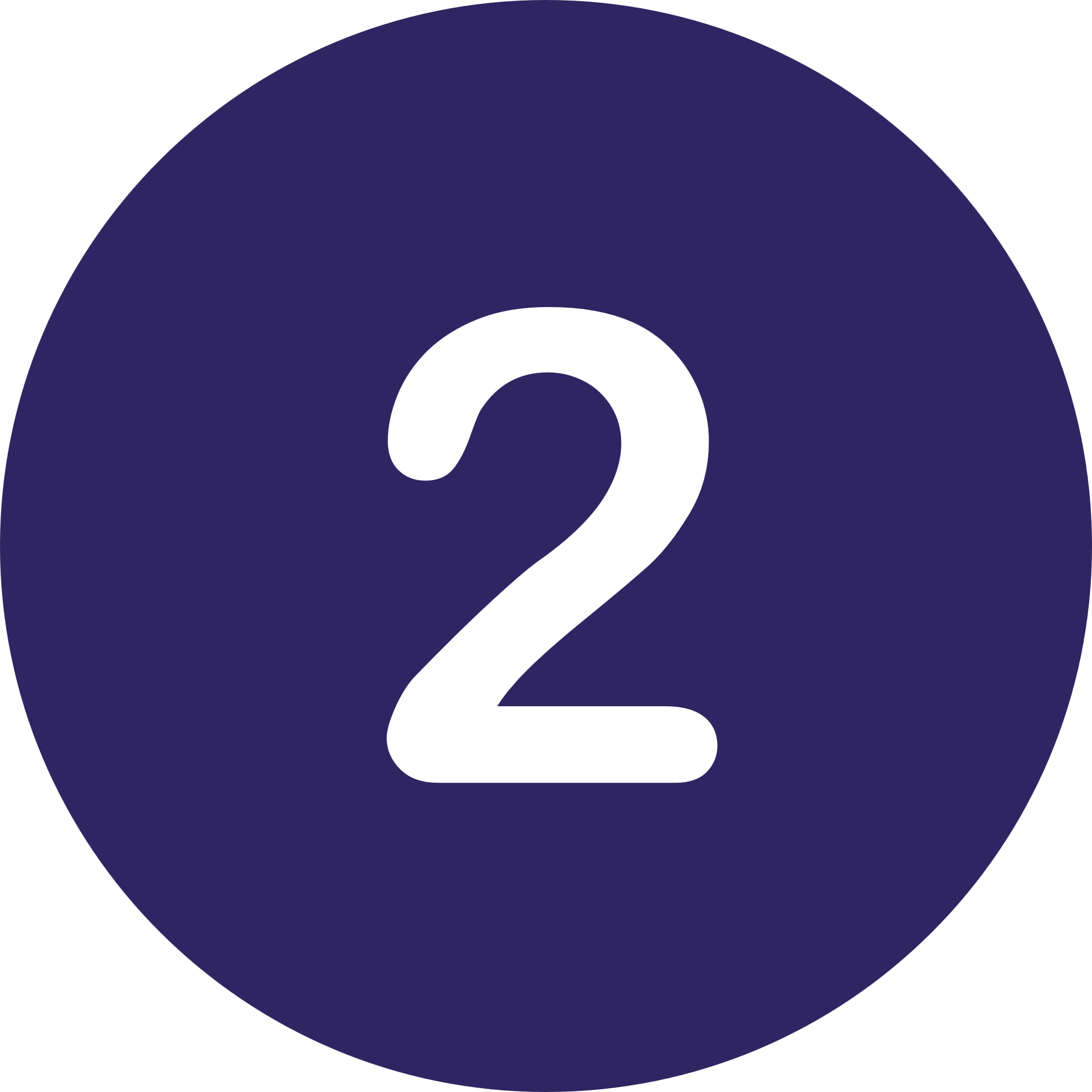 Ở đâu? (Where)
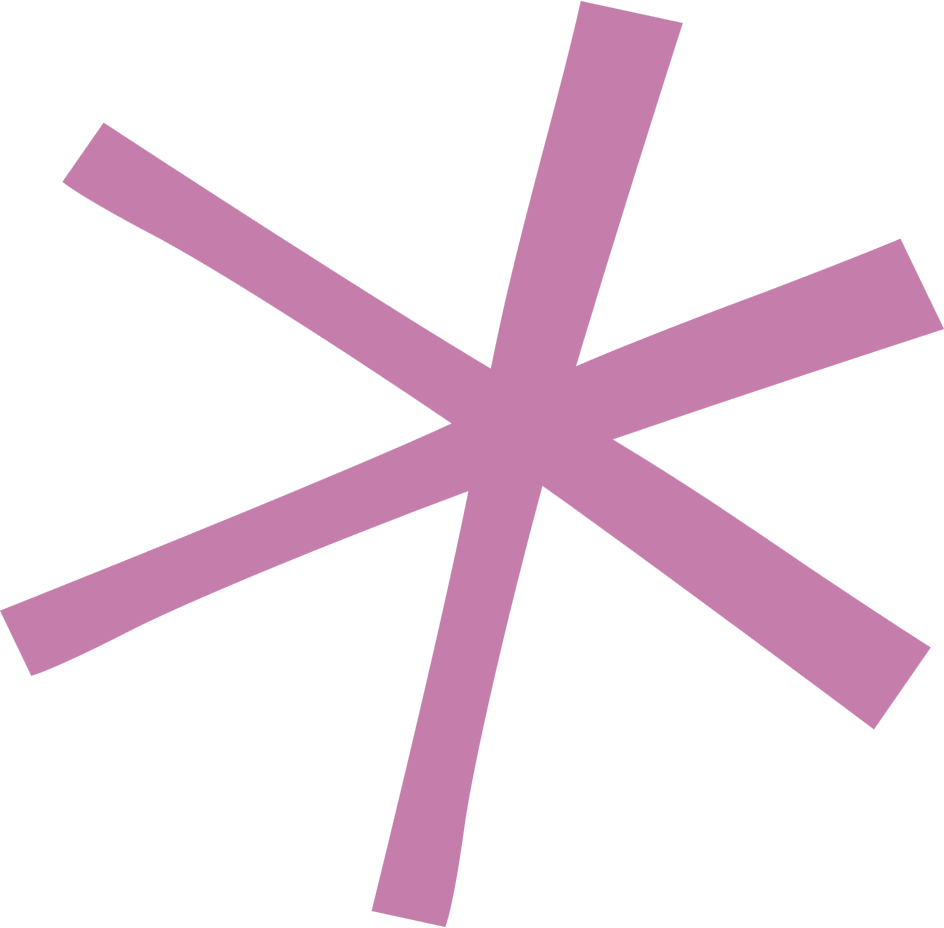 Thời gian nào?(When )
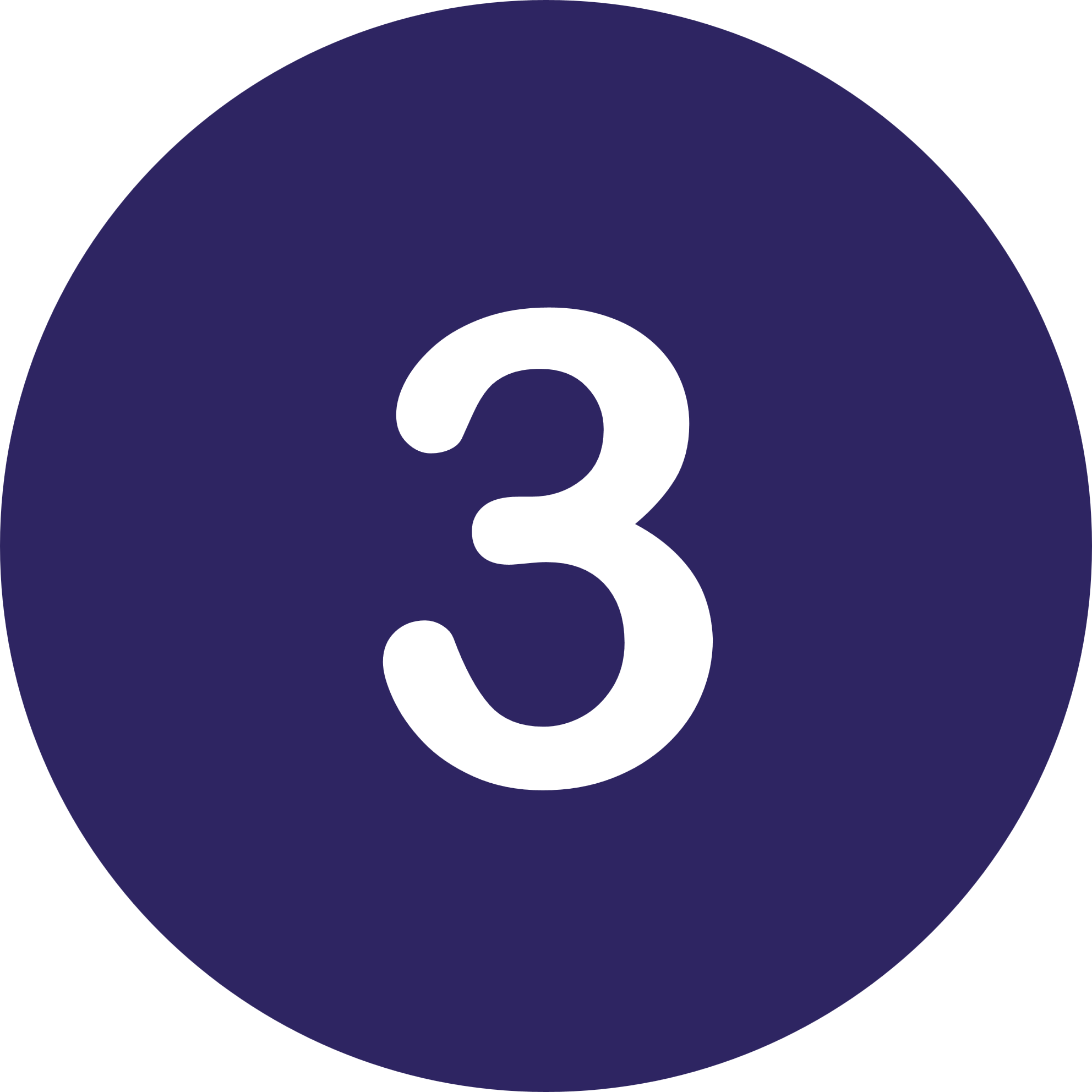 Điều gì đã xảy ra? (What)
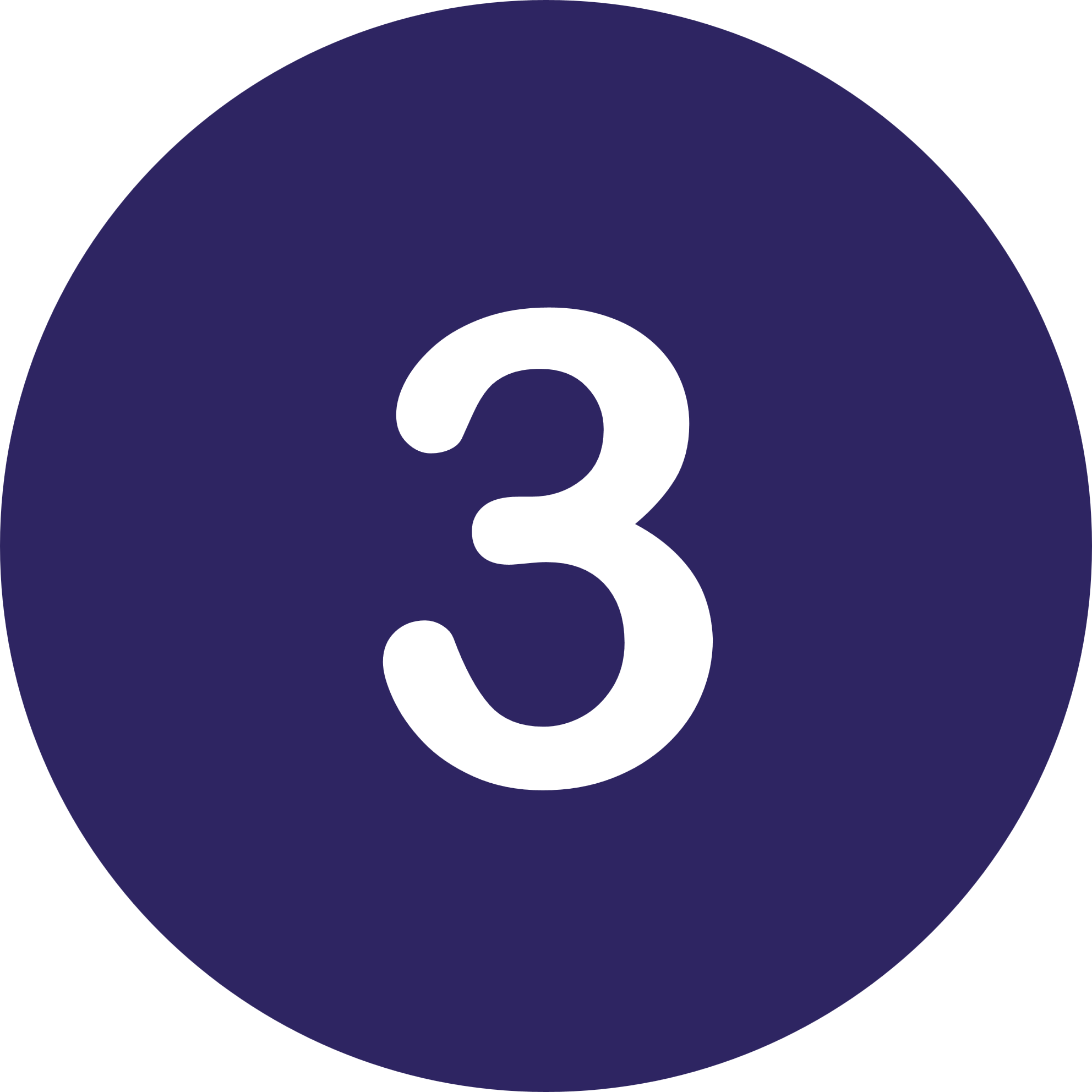 4
Tại sao bị ám sát? (Why)
5
Sự kiện này có ý nghĩa gì (How)
6
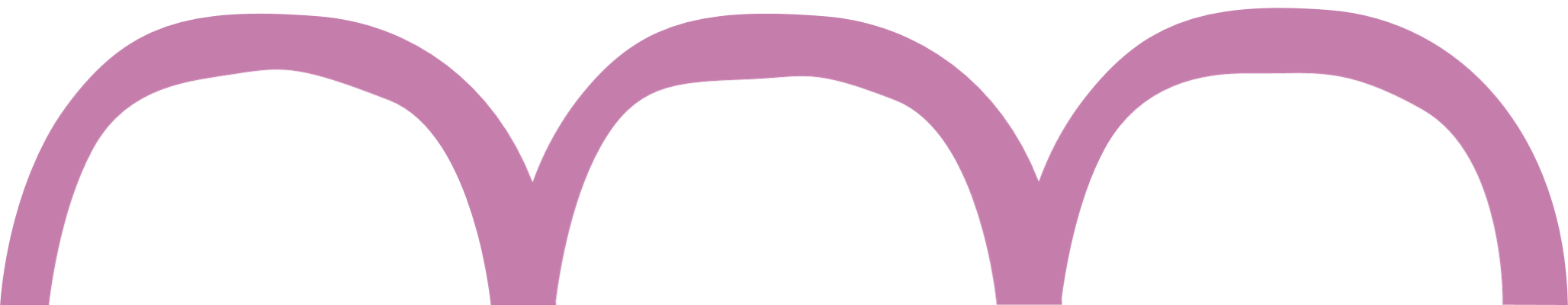 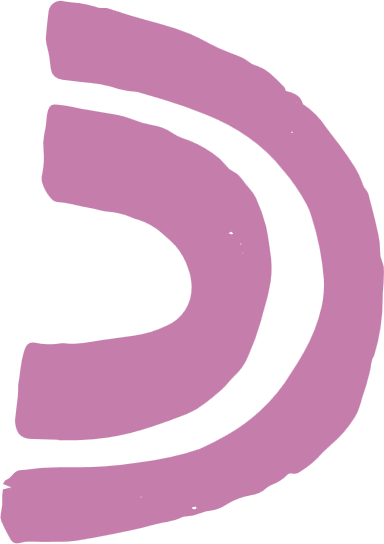 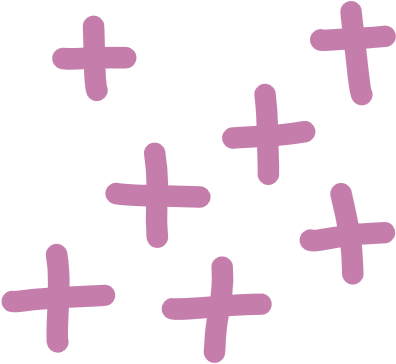 Thái tử ph. Phec-đi-năng
Theo dõi SGK và hoàn thành phiếu học tập thông qua kĩ thuật 5W1H
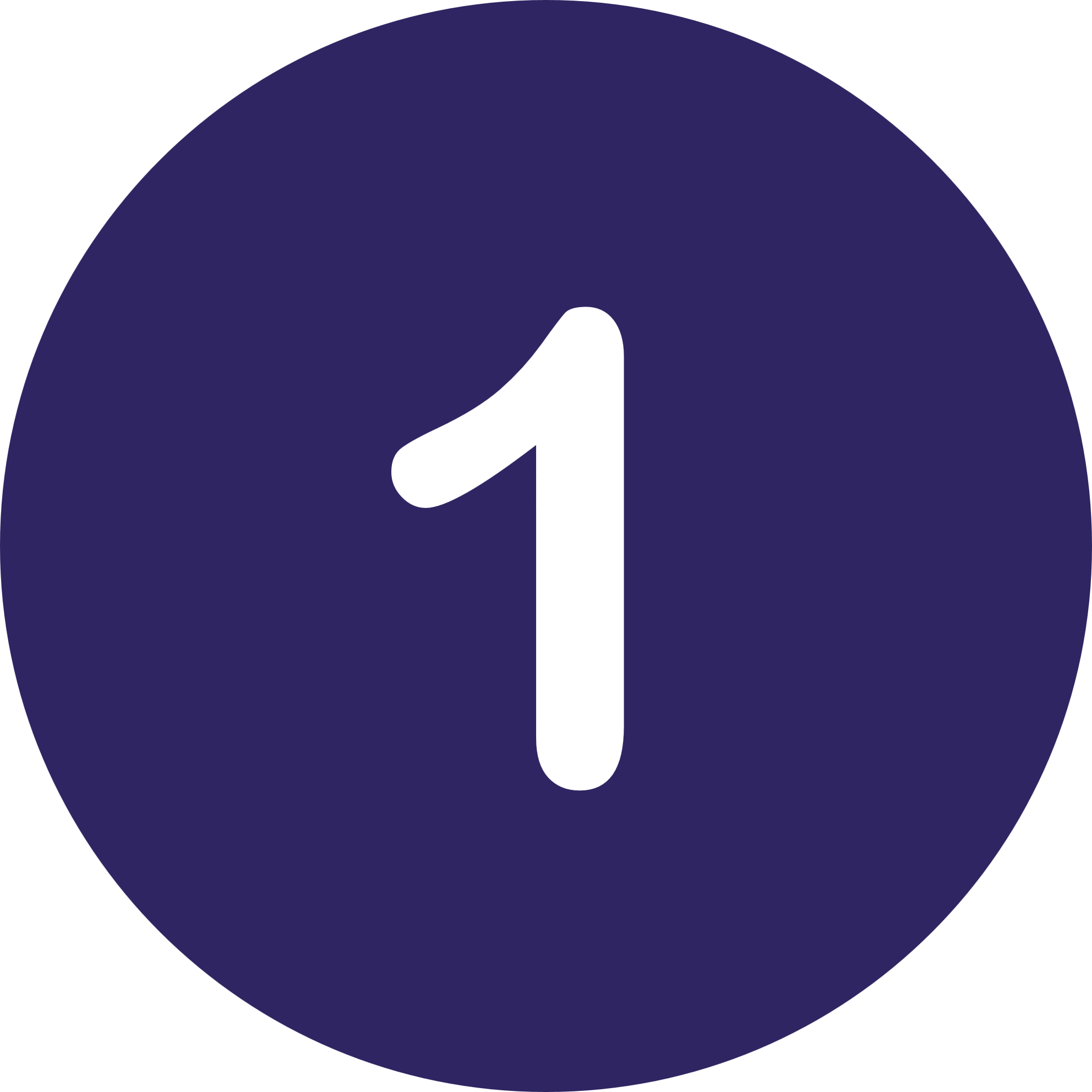 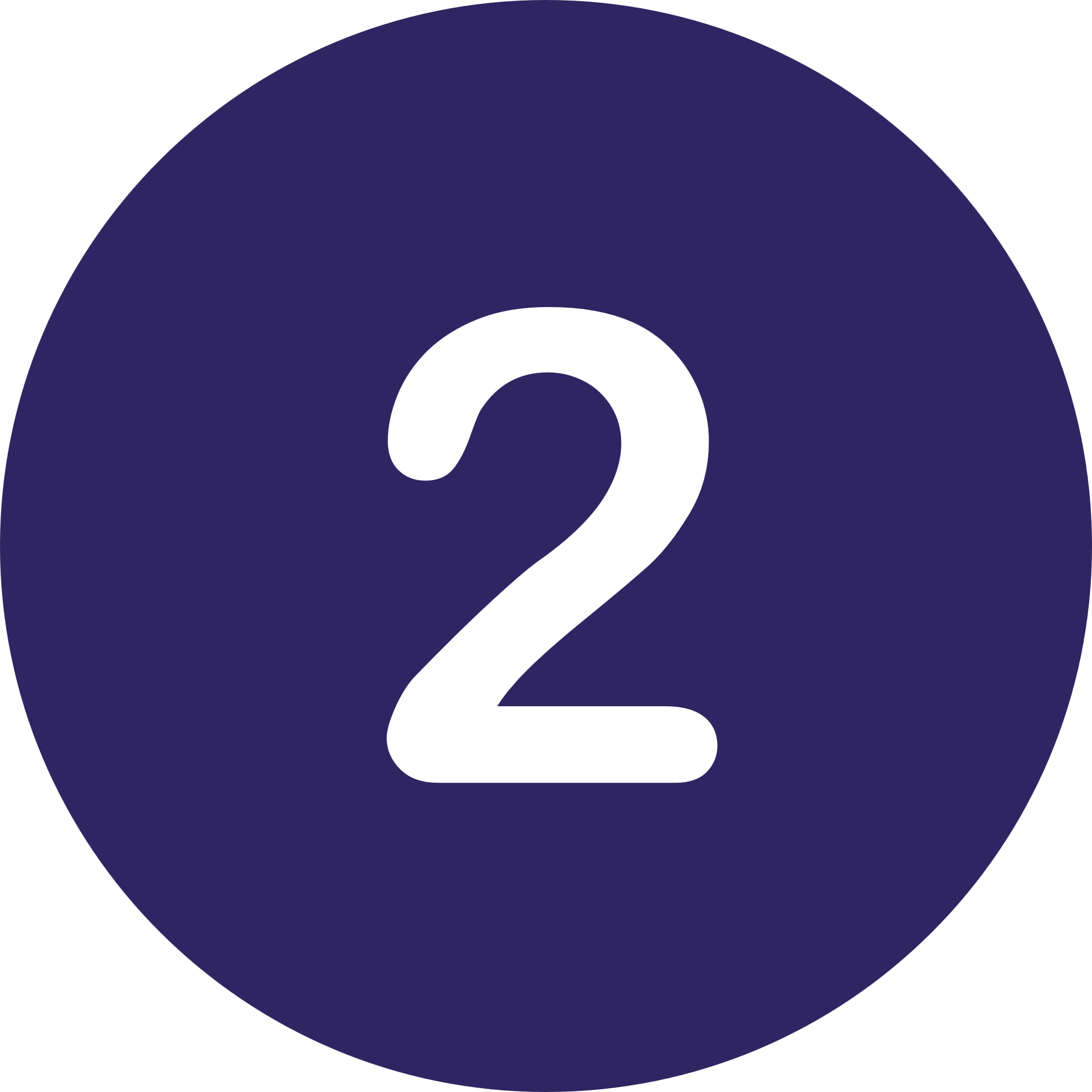 Người Áo
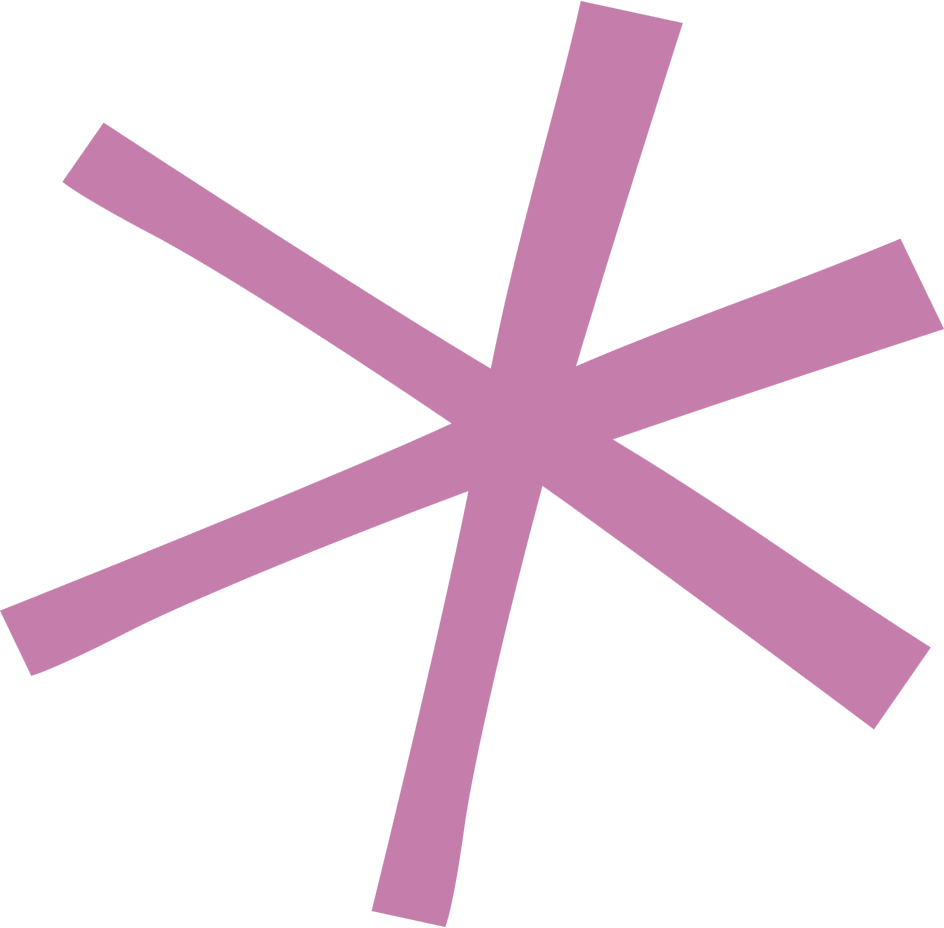 28/06/1914
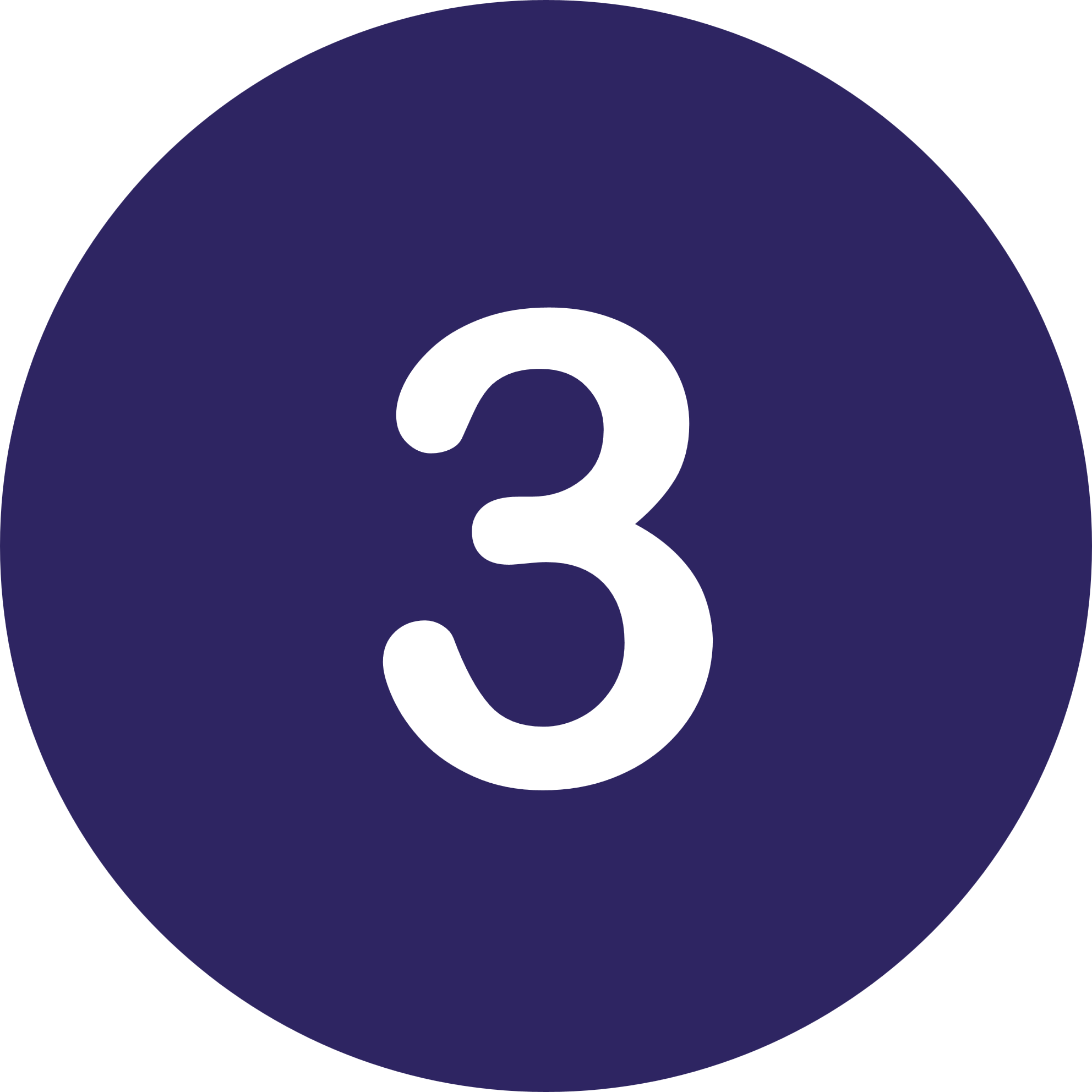 Bị ám sát
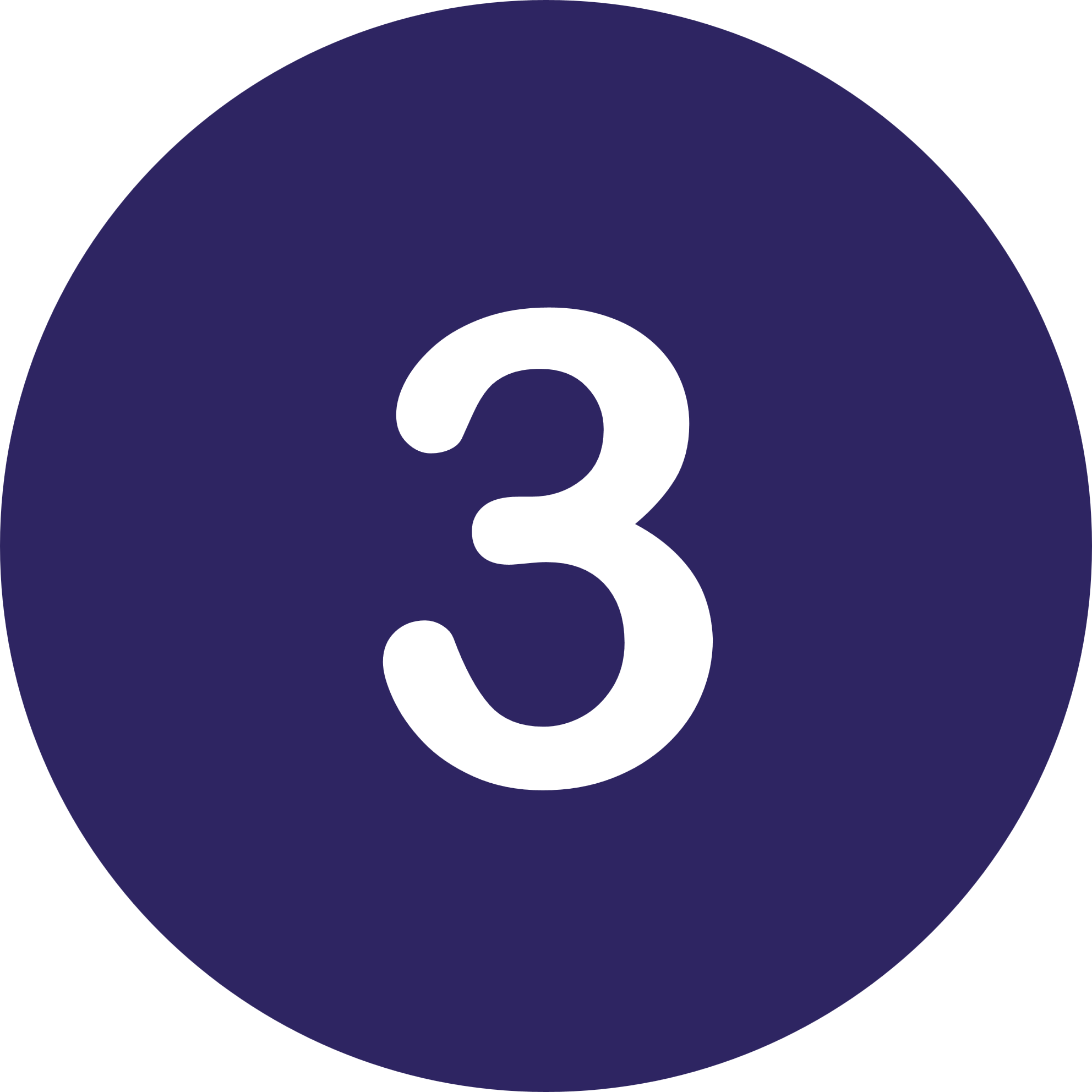 4
Nhóm dân tộc chủ nghĩa Xec-bi ám sát tại Bô-xni-a
5
Châm ngòi nổ cho chiến tranh thế giới thứ nhất bùng nổ
6
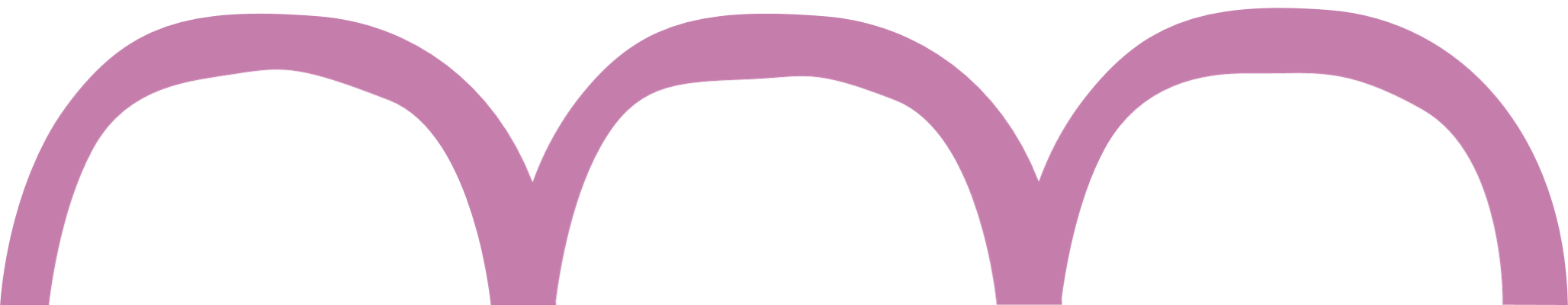 I. Nguyên nhân dẫn đến chiến tranh:
1. Nguyên nhân sâu xa
Cuối thế kỉ XIX mâu thuẫn về tranh giành thuộc địa giữa các nước đế quốc dẫn đến hình thành hai khối quân sự kình địch nhau: khối Liên minh gồm Đức, Áo, Hung, Italia (1882), khối Hiệp ước gồm Anh, Pháp, Nga (1907).
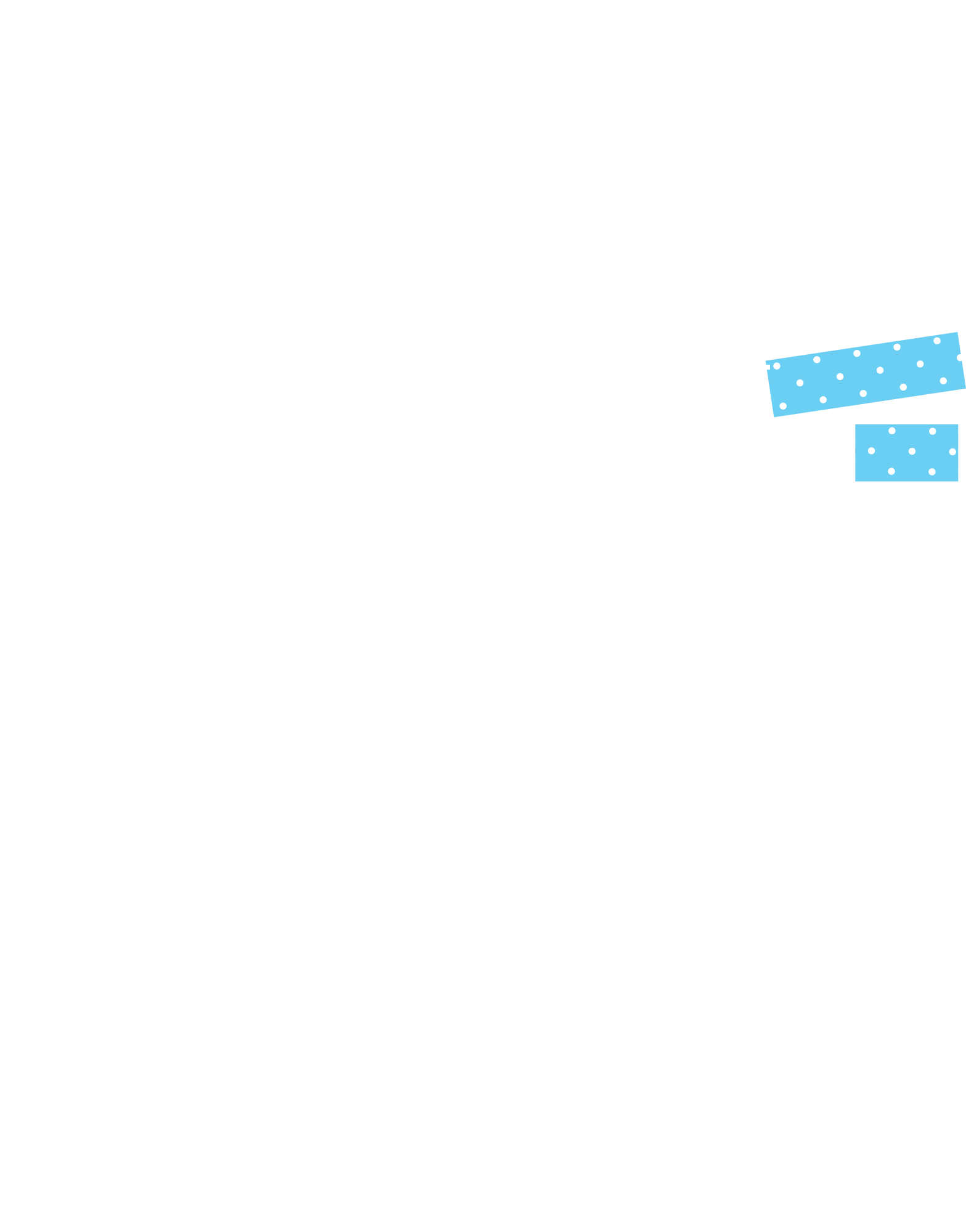 2. Nguyên nhân trực tiếp
29-6-1914, thái tử Áo-Hung bị người Xéc-bi ám sát đã trở thành ngòi nổ cho chiến tranh thế giới thứ nhất
Thử tài trí nhớ
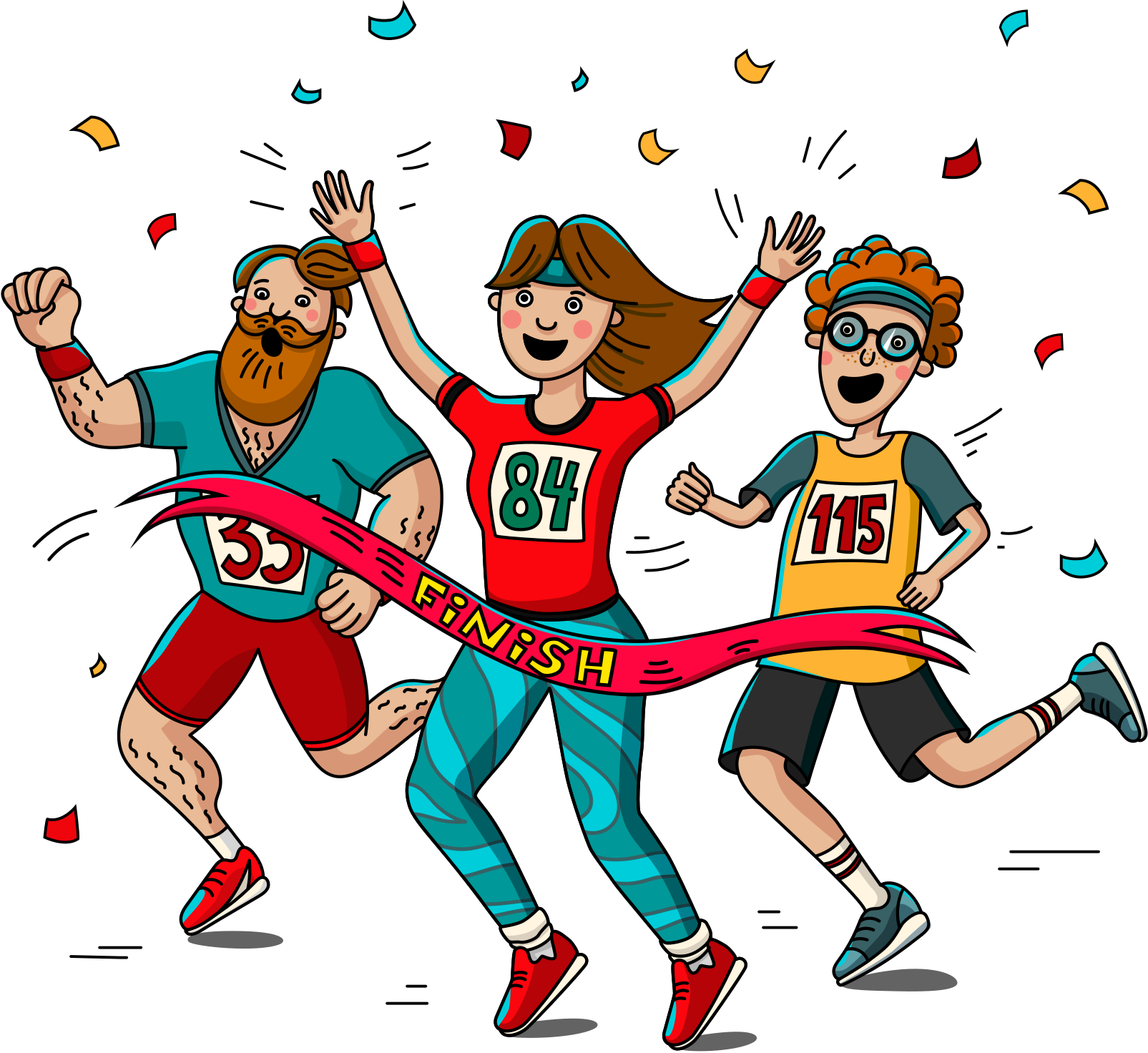 Đọc nhanh sơ đồ diễn biến trong sgk + nêu các sự kiện chính của chiến tranh thế giới thứ 1
Thời gian: 3 phút
10/8/1792
2/8/1914
4/1917
2/1916
3/8/1914
11/1918
11/1917
7/1916
1/8/1914
9/1914
14/7/1789
4/8/1914
28/7/1914
Diễn biến chính của chiến tranh thế giới thứ nhất
2/8/1914
3/8/1914
2/1916
10/8/1792
9/1914
1/8/1914
4/1917
11/1918
11/1917
7/1916
14/7/1789
CMTM Nga thành công, Nga rút khỏi cuộc chiến
Đức xâm lược Lúc-xăm-bua
Đức tuyên chiến với Nga
Bắt đầu trận chiến ở Xoom
Trận Mac-nơ
Đức kí hiệp ước đầu hàng. CT kết thúc
Đức xâm chiếm Bỉ, Anh tuyên chiến  với Đức
Bắt đầu trận 
Vec-Đoong
Mỹ tham chiến
Đức xâm lược Lúc-xăm-bua
Áo-Hung tuyên chiến với xec-bi
4/8/1914
28/7/1914
Diễn biến chính của chiến tranh thế giới thứ nhất
PHIIM TƯ LIỆU CHIẾN TRANH THẾ GIỚI THỨ NHẤT (1914 -1918)
Thử thách
- Em hãy quan sát hình ảnh, dung kỹ thuật S-T-W và hoàn thành phiếu học tập sau:
- HS làm việc cá nhân/chia sẻ cặp đôi
SEE: Em đang nhìn thấy gì trong bức ảnh?
…………………………………………………………………………………………………………………………
2. THINK: Bức ảnh gợi cho em suy nghĩ gì
…………………………………………………………………………………………………………………………
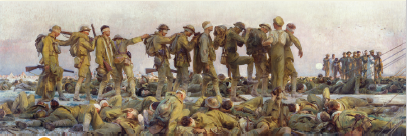 2. WONDER: Những câu hỏi đặt ra khi em nhìn thấy bức ảnh?
…………………………………………………………………………………………………………………………
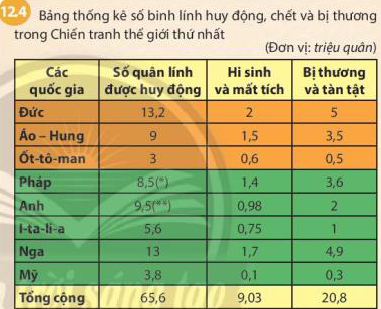 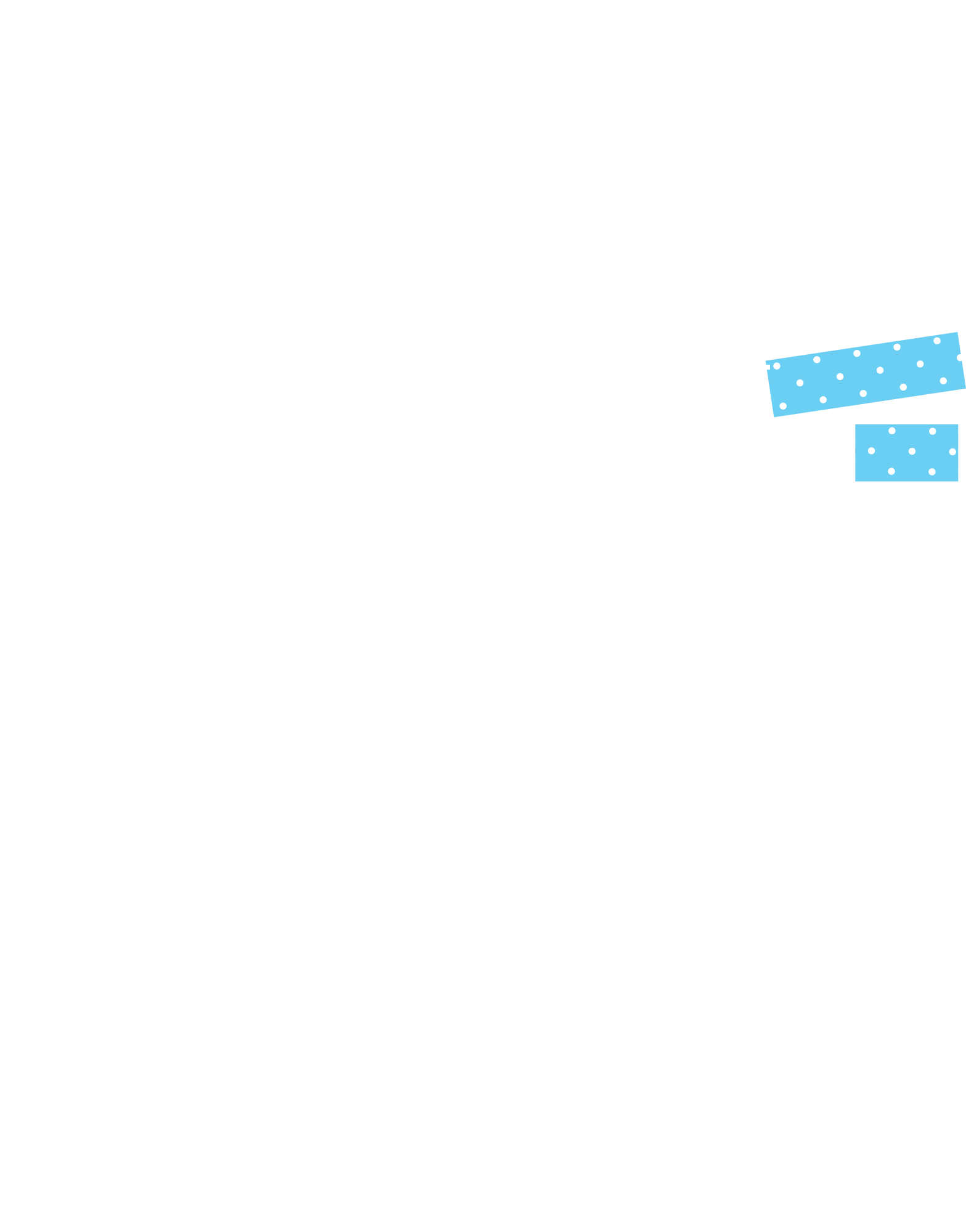 Em có nhận xét gì về số binh lính huy động, chết và bị thương  của các nước đế quốc trong chiến tranh thế giới thứ nhất? Nước nào bị thiệt hại nặng nề nhất?
[Speaker Notes: Gv nhấn mạng nước có hậu quả về người nhiều nhất là Đức > Đức muốn 1 cuộc  chiến tranh nhằm “rửa hận”, mầm mống của chiến tranh thế giới thứ hai.]
Pháp đã bắt 48.981 lính Việt Nam đi chết thay cho lính Pháp trong 
cuộc chiến tranh thế giới lần thứ nhất
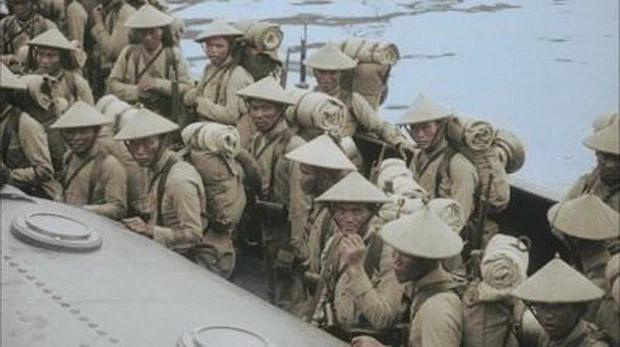 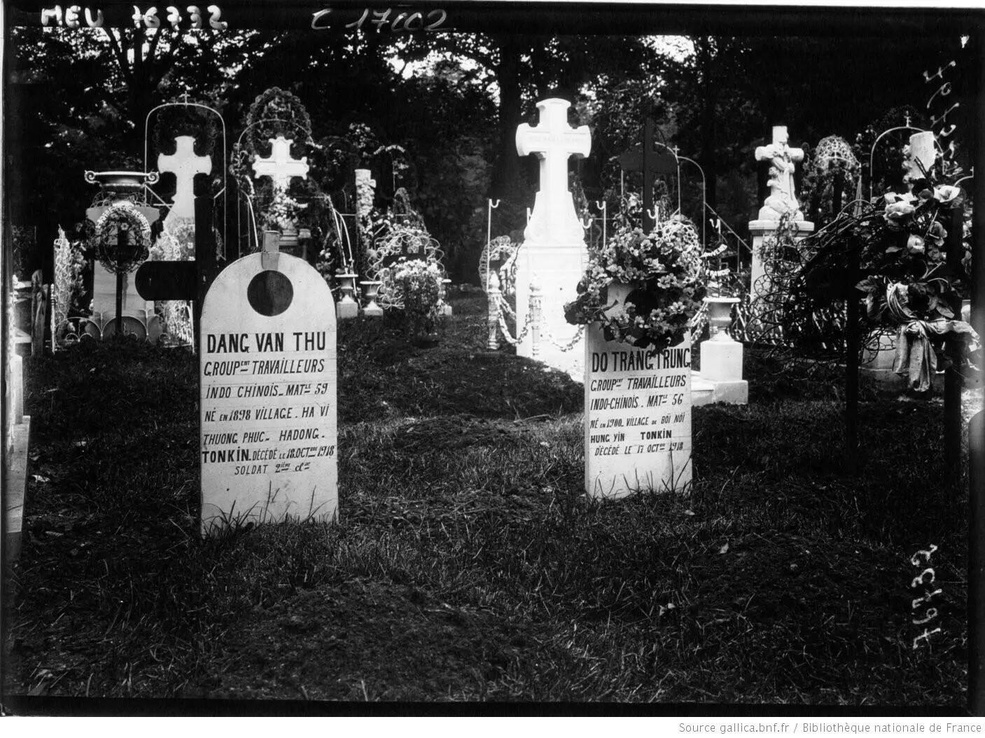 Lính Việt Nam trong chiến tranh thế giới thứ nhất
Lính thợ Đông Dương (1914-1918) yên nghỉ ở nghĩa trang Bagneux, ngoại ô Paris.
[Speaker Notes: GV liên hệ Việt Nam là thuộc địa của Pháp.]
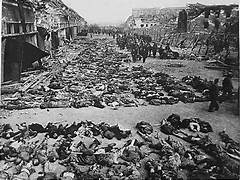 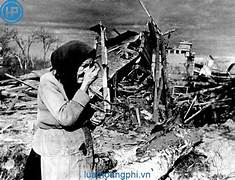 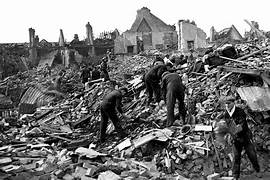 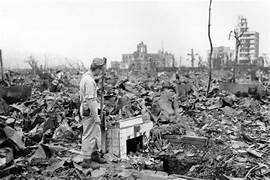 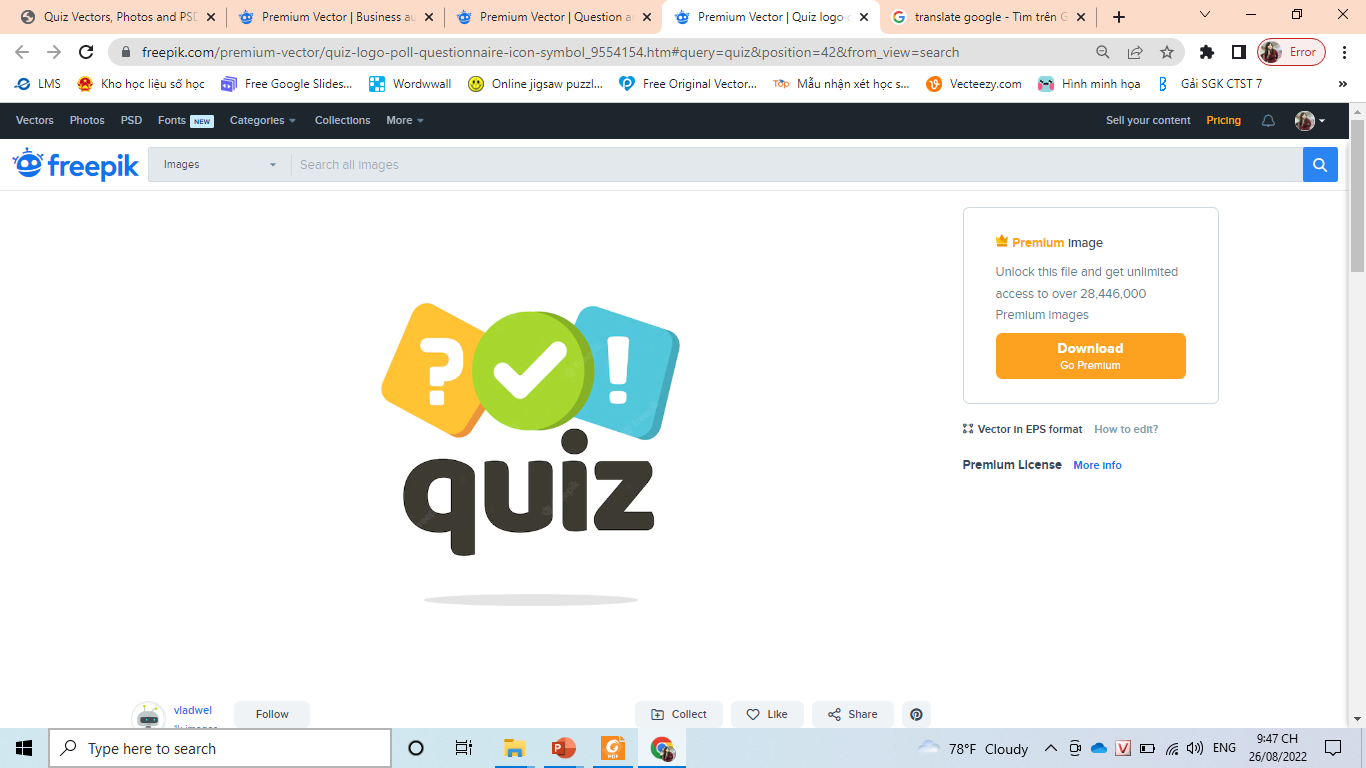 Hậu quả, tác động của chiến tranh thế giới thứ nhất
Hoàn thành phiếu học tập sau:
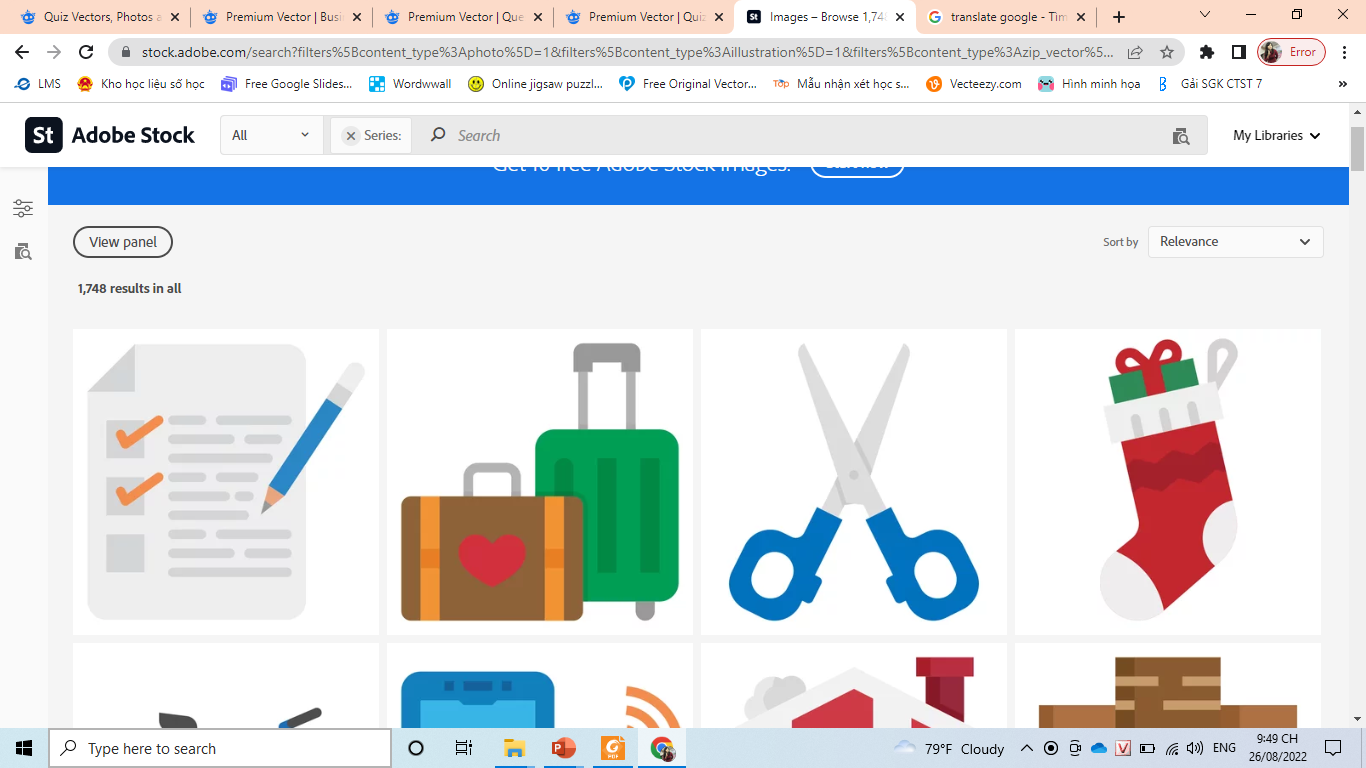 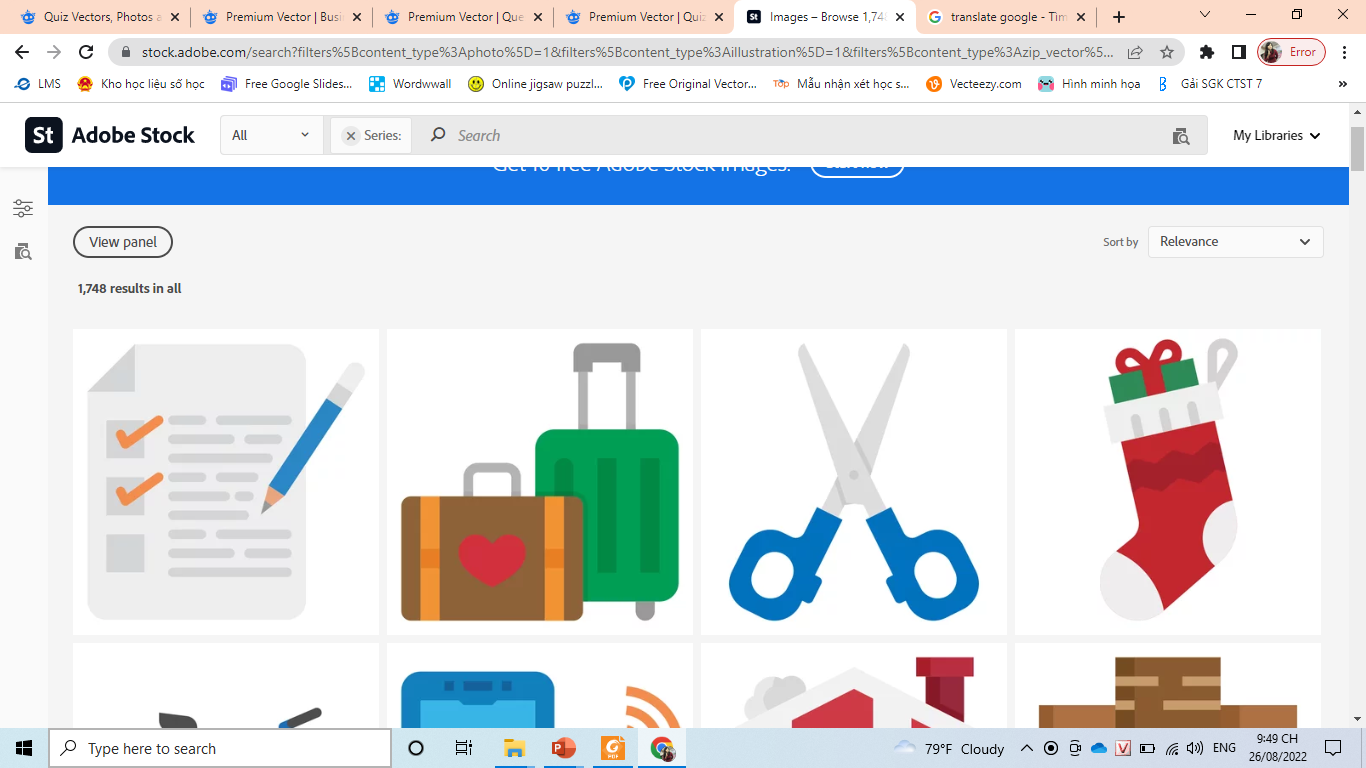 Hậu quả, tác động của chiến tranh thế giới thứ nhất
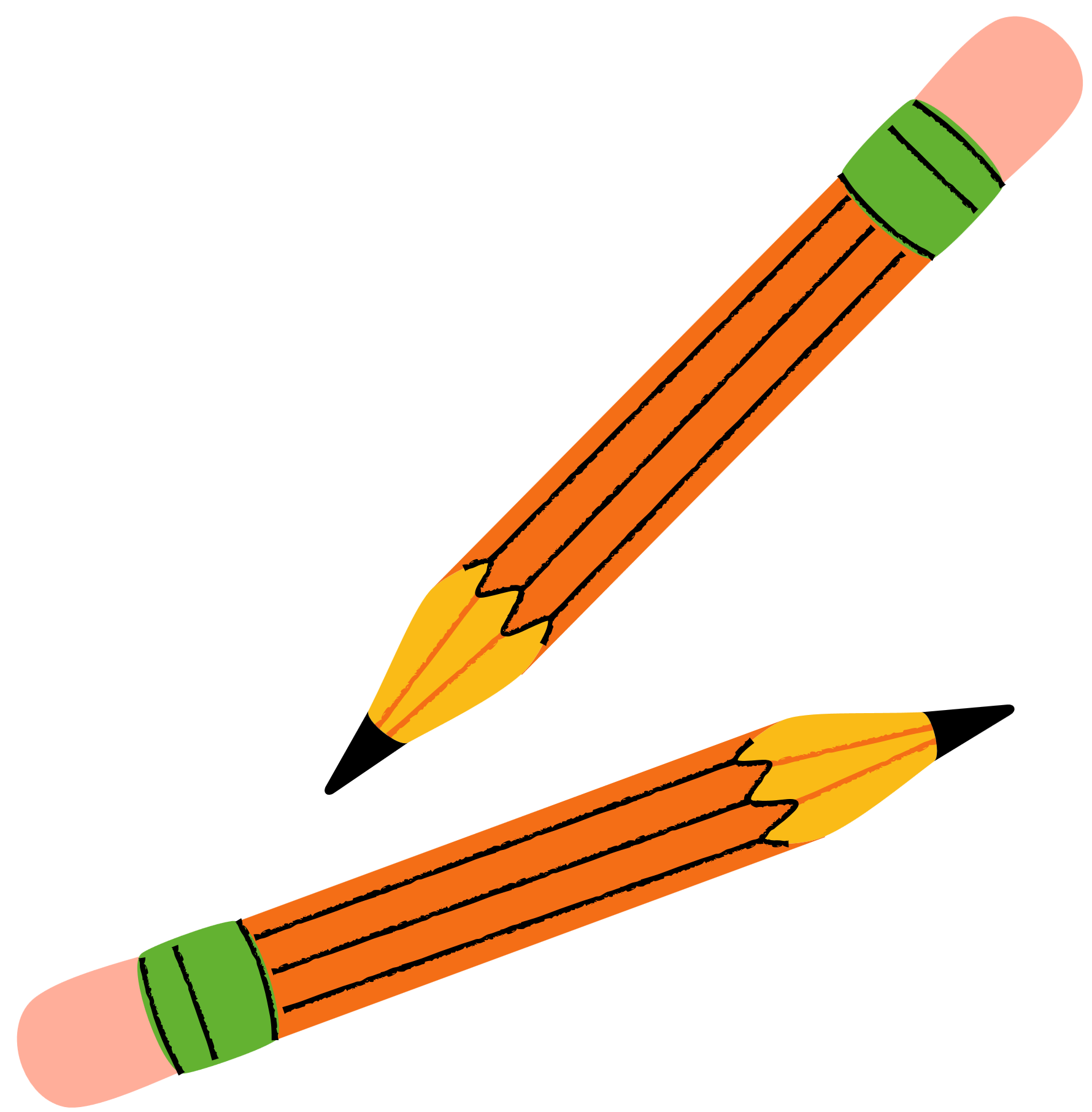 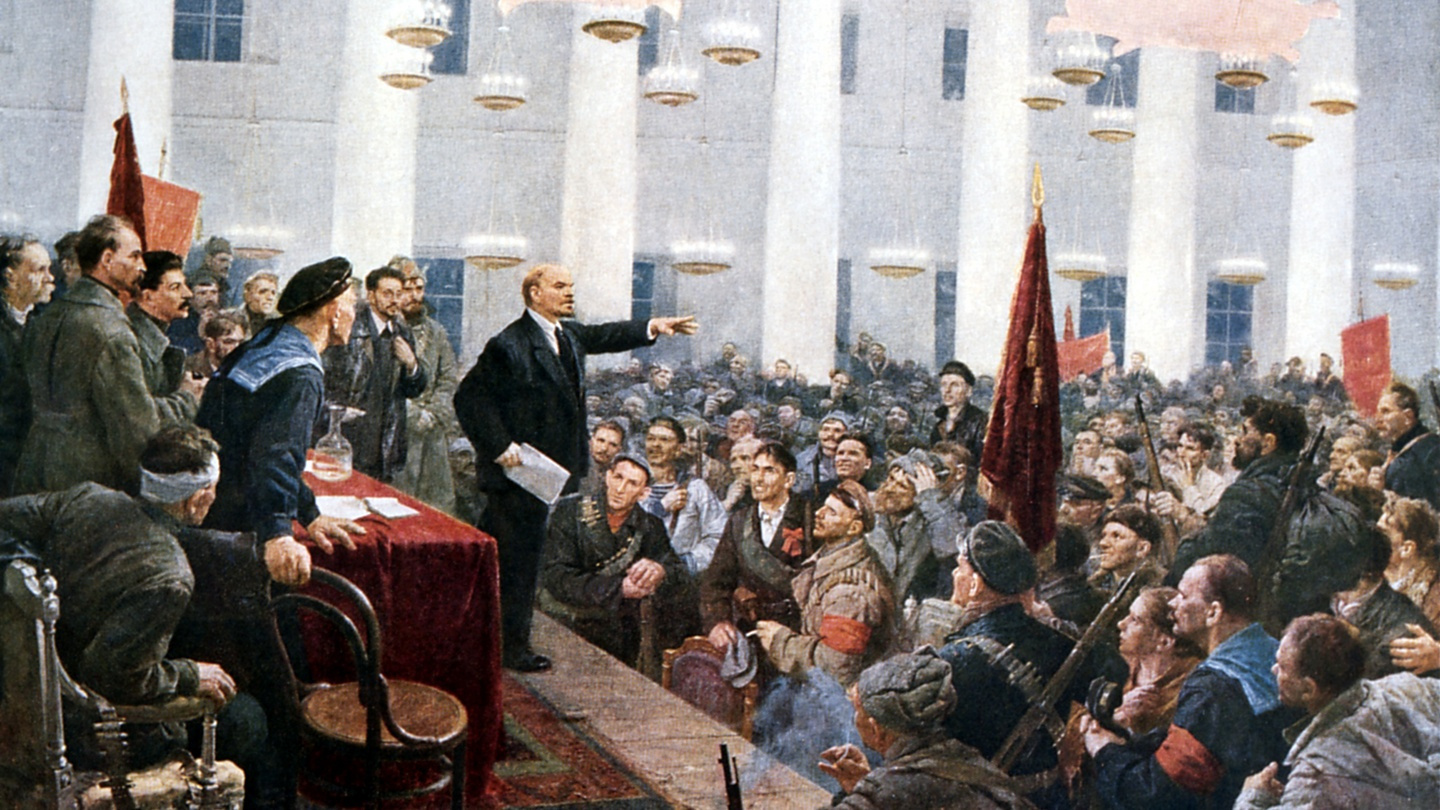 PHONG TRÀO CÁCH MẠNG TRÊN THẾ GIỚI VẪN TIẾP TỤC PHÁT TRIỂN
[Speaker Notes: GV cho HS quan sát hình ảnh và nhắc đến Lê-Nin. ( Bài 7)]
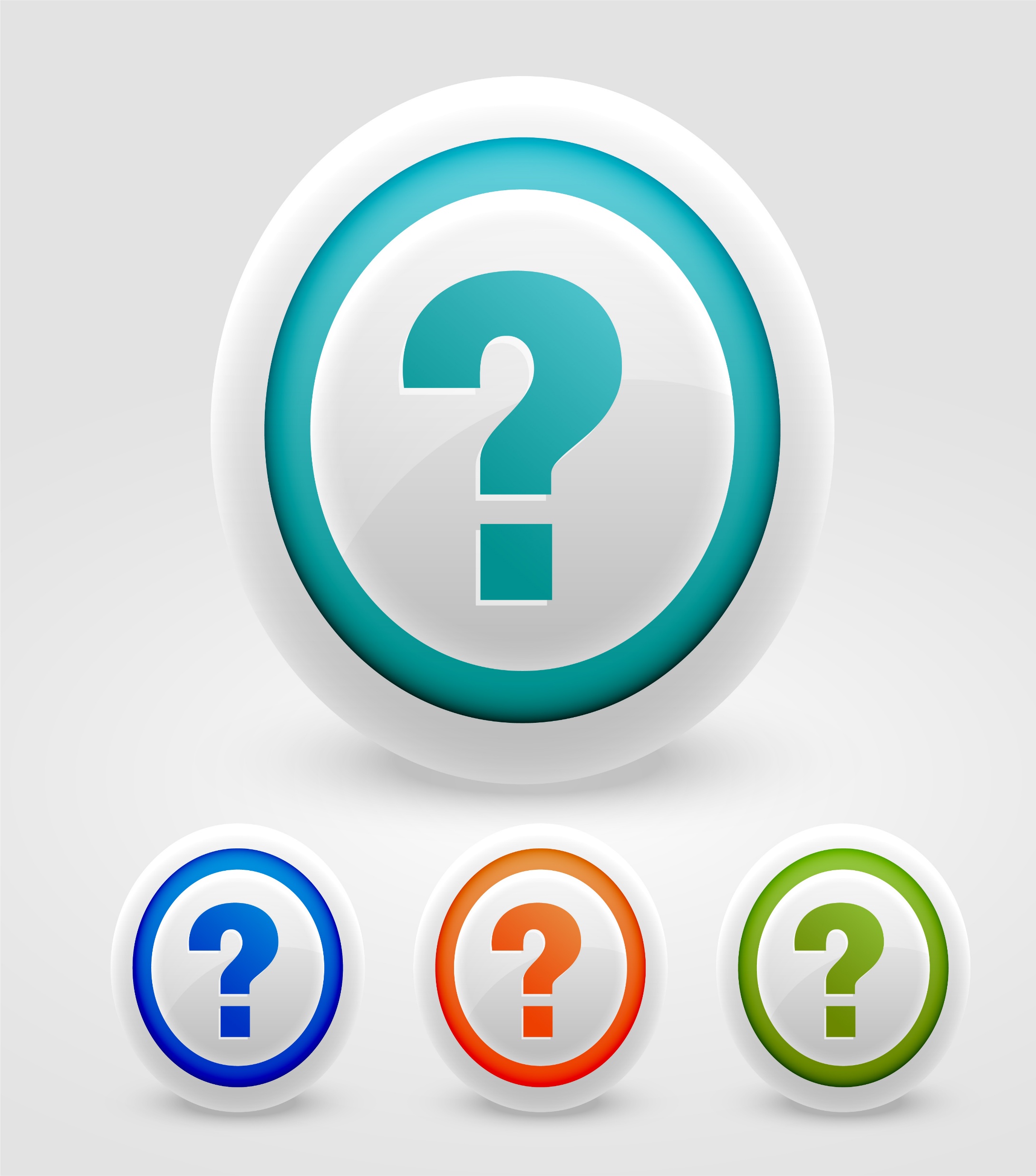 LUYỆN  TẬP
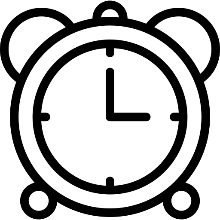 Thời gian suy nghĩ: 20 giây
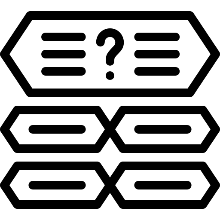 Câu hỏi một lựa chọn
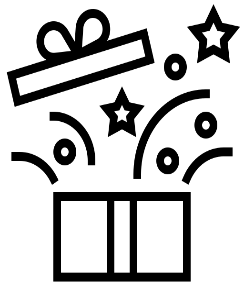 Trả lời đúng nhận 1 sao vàng
1. Duyên cớ dẫn đến bùng nổ cuộc chiến tranh thế giới thứ nhất là gì?
Đức tuyên chiến với Nga
Đức tuyên chiến với Pháp
Anh tuyên chến với Đức
A
D
B
C
Thái tử Áo bị ám sát
[Speaker Notes: Đúng A]
2. Cuối thế kỉ XIX đầu thế kỉ XX đã hình thành 2 khối quân sự đối lập đó là
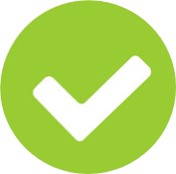 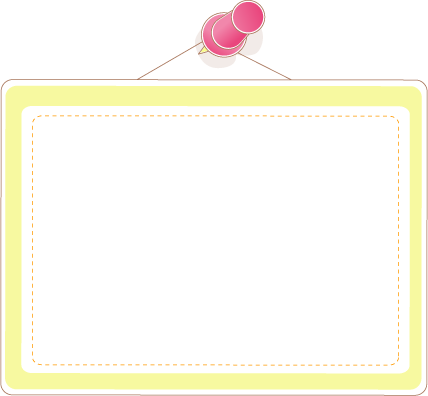 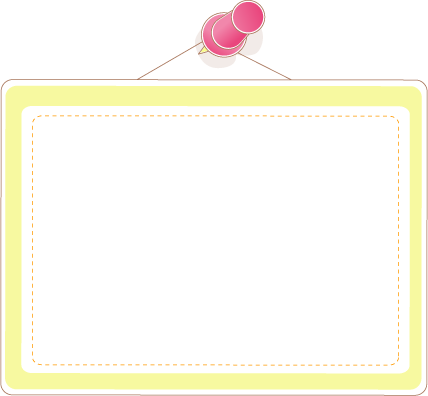 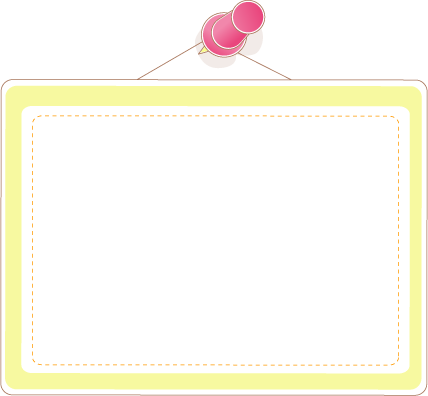 Khối NaTo và SEV
KhốI Liên minh và khối Hiệp ước.
KhốI Liên inh và EU.
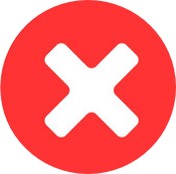 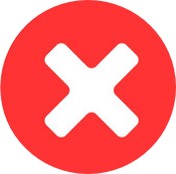 A
D
B
C
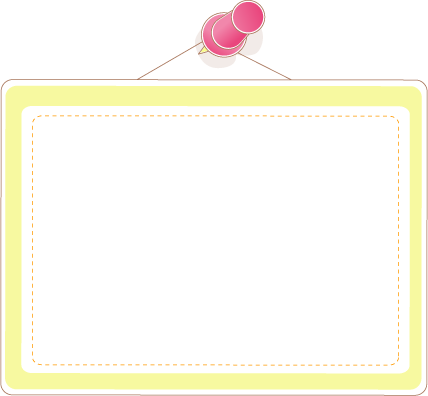 Khối SEATO và khối ASEAN
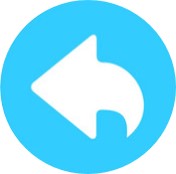 3. Tính chất của chiến tranh thế giới thứ nhất là:
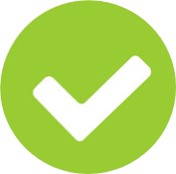 Chiến tranh đế quốc, xâm lược, phi nghĩa.
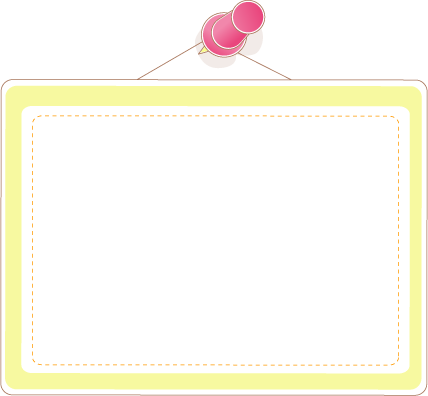 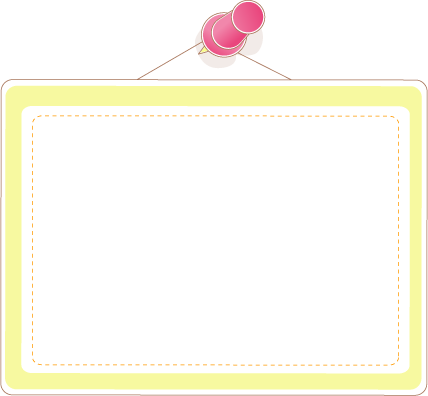 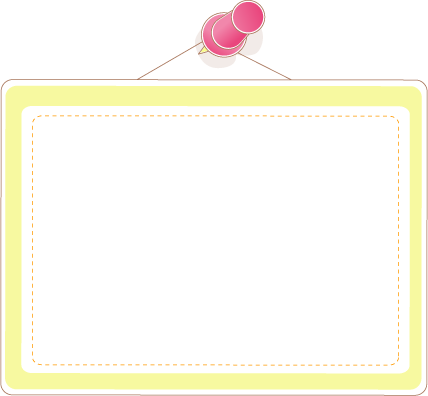 Phi nghĩa thuộc về khối Hiệp ước.
Chiến tranh đế quốc chính nghĩa.
Chính nghĩa thuộc về các nước thuộc
A
D
B
C
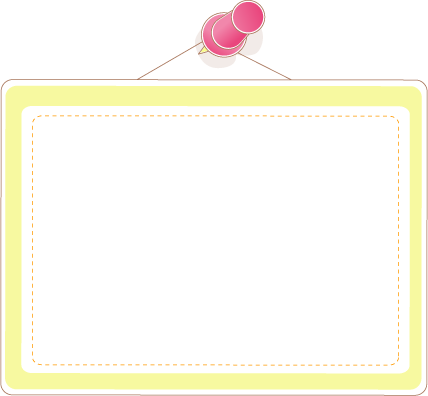 Phi nghĩa thuộc về khối Liên minh.
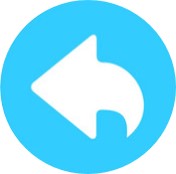 4. Nguyên nhân cơ bản gây ra cuộc chiến tranh thế giới thứ nhất là mâu thuẫn giữa
Các nước đế quốc về vấn đề thuộc địa
Các nước đế quốc về vấn đề vũ khí hạt nhân
Các nước thuộc địa với các nước đế quốc xâm lược
Các nước đế quốc về vấn đề kinh tế
A
D
B
C
[Speaker Notes: Đúng B]
5. Sự kiện nào đánh dấu sự kết thúc của Chiến tranh thế giới thứ nhất 1914-1918
Các đồng minh Đức lần lượt đầu hàng Anh, Pháp.
Chính phủ Đức kí hiệp ước đầu hàng không điều kiện ngày 11-11-1918
Cách mạng tháng Mười Nga thắng lợi ngày 7-11-1917
Chế độ quân chủ ở Đức bị lật đổ ngày 9-11-1918
A
D
B
C
[Speaker Notes: Đúng C]
6. Một kết cục nằm ngoài mong muốn của các nước đế quốc khi gây chiến tranh thế giới thứ nhất là
Cách mạng tháng Mười Nga thành công, nước Nga Xô Viết ra đời và rút khỏi chiến tranh
Nhiều loại vũ khí, phương tiện chiến tranh mới được sử dụng
Mĩ tham chiến và thành nước đứng đầu phe Hiệp ước.
Chiến tranh gây ra thảm họa nặng nề cho nhân loại
A
D
B
C
[Speaker Notes: Đúng B]
Vì sao nói chiến tranh thế giới thứ nhất là chiến tranh đế quốc?
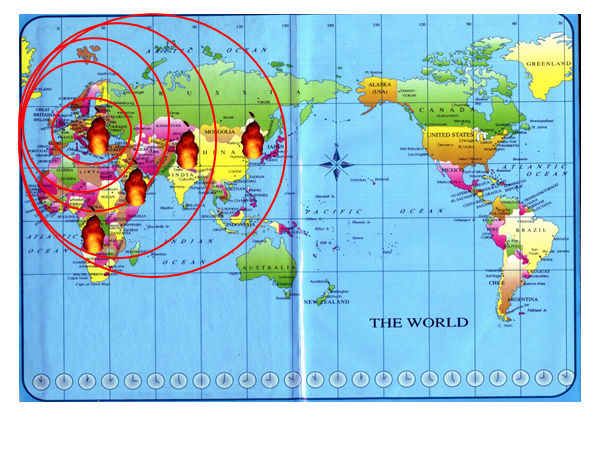 [Speaker Notes: GV hướng dẫn HS nhìn vòng tròn đồng tâm và lan rôngk-> nói đến tính chất “ thế giới” của cuộc chiến tranh/]
Lúc đầu chỉ có 6 nước châu Âu tham chiến, sau đó có 38 nước tham chiến. Chiến tranh bùng nổ với qui mô toàn thế giới do giới cầm quyền các nước đế quốc gây ra nhằm thanh toán lẫn nhau để chia lại thuộc địa, làm bá chủ thế giới
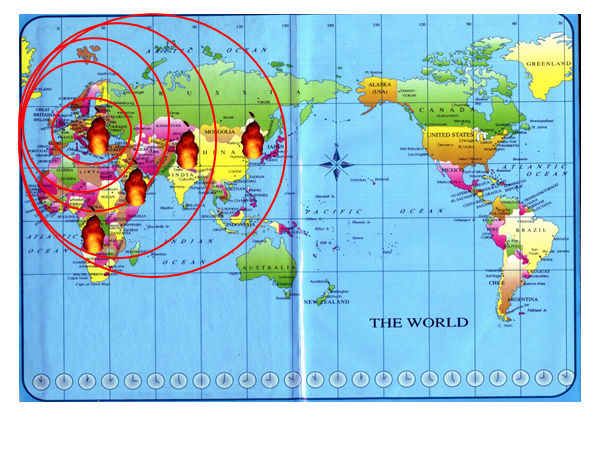 [Speaker Notes: GV]
1. Hình ảnh này gợi cho em liên tưởng đến biểu tượng gì?
2. Chiến tranh thế giới thứ nhất đã dạy cho em những bài học gì để có thể góp phần giữ gìn hòa bình thế giới.
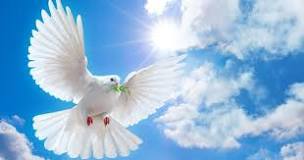 VẬN DỤNG
BÀI HỌC ĐẾN ĐÂY KẾT THÚC